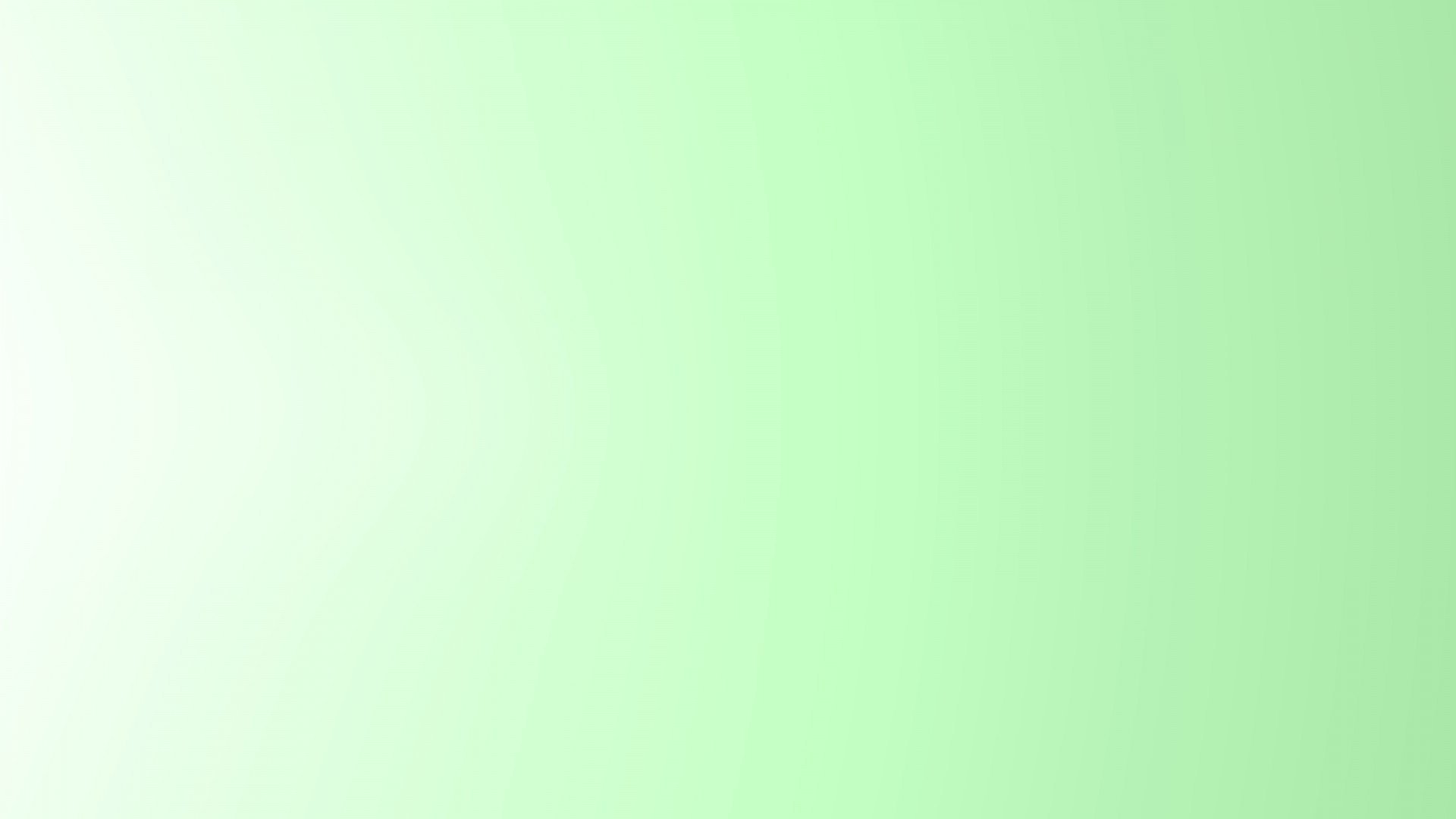 Администрация города Томска
Департамент образования 
МУНИЦИПАЛЬНОЕ АВТОНОМНОЕ ДОШКОЛЬНОЕ ОБРАЗОВАТЕЛЬНОЕ 
УЧРЕЖДЕНИЕ ДЕТСКИЙ САД № 39 г. ТОМСК
634021, город Томск, ул. Алтайская 128, телефон 45-06-40
Лексическая тема 
« Лето»
Учитель –логопед:
Петрова Ольга Николаевна
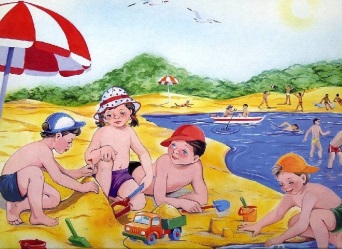 Зеленеют луга,
В небе- радуга-дуга.
Солнцем озеро согрето:
Всех зовет купаться ….             (лето)
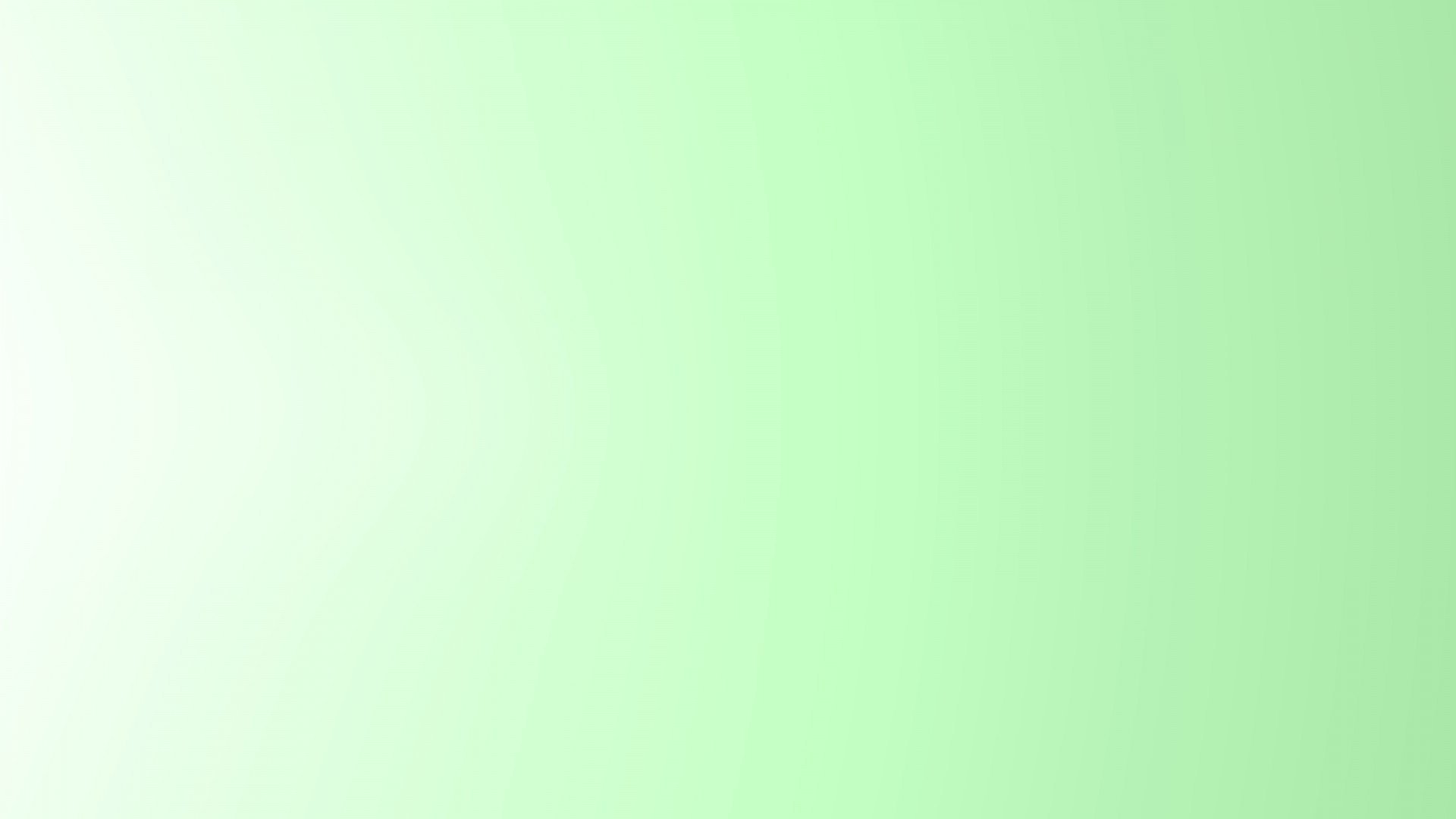 Приметы лета
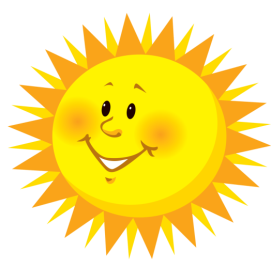 Ярко светит…
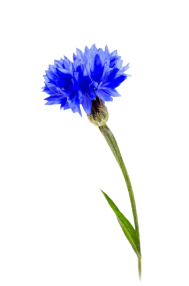 На лугу цветут…
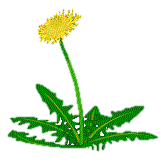 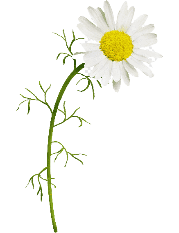 Дети и взрослые купаются в…
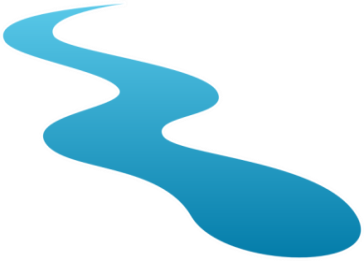 В саду поспевает сладкая…
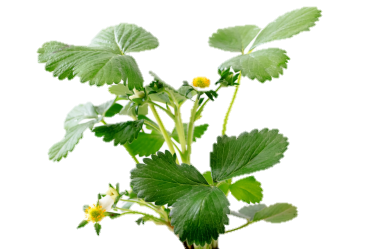 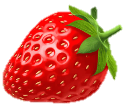 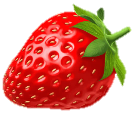 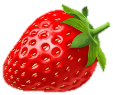 Дети сачком ловят …
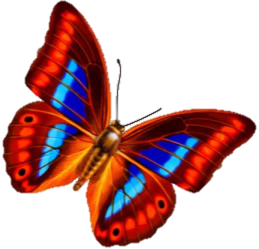 Один-много
(цветок, ягода)
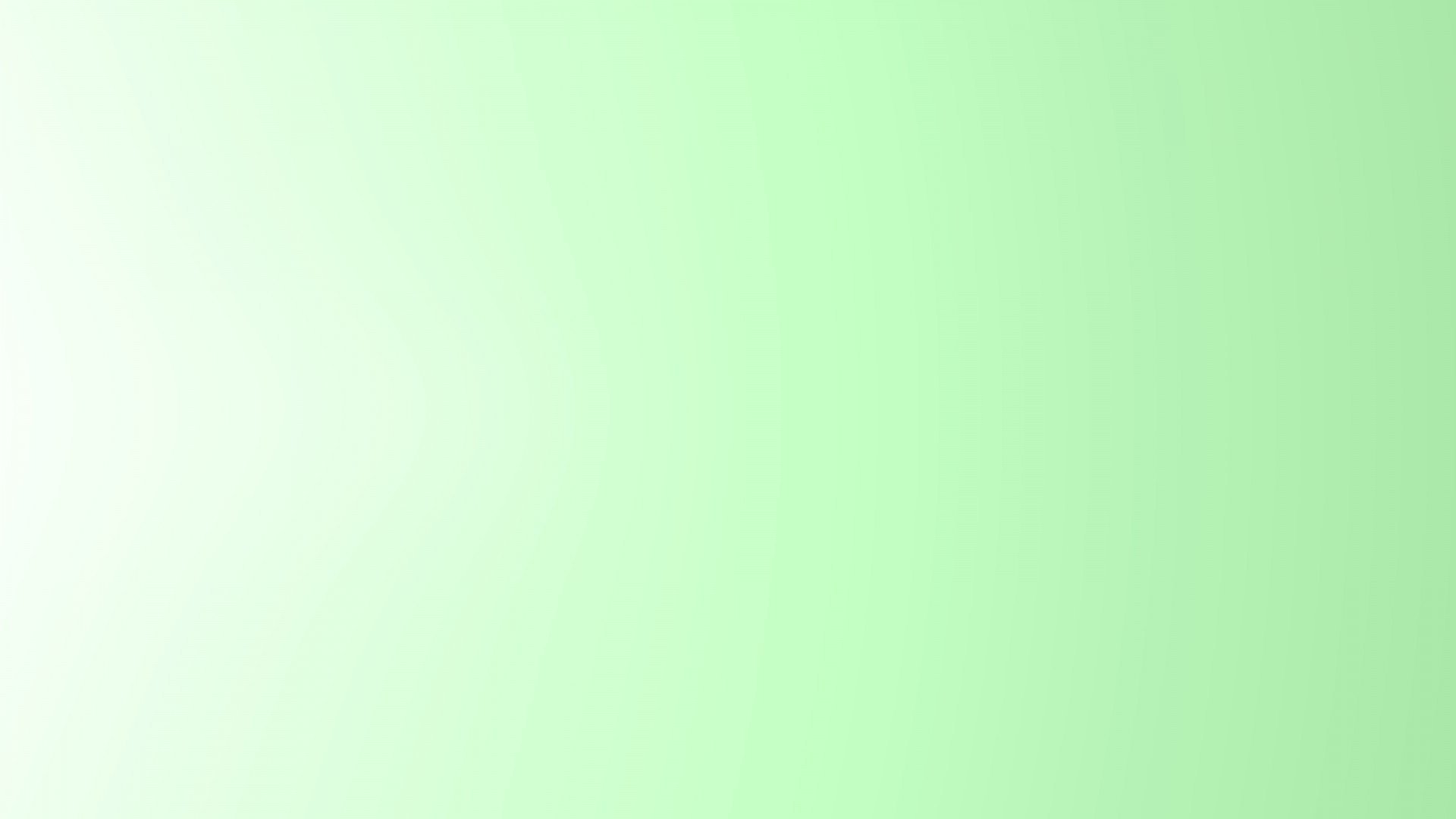 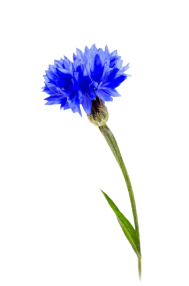 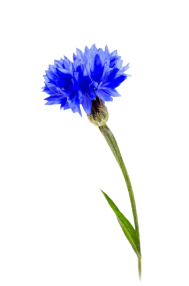 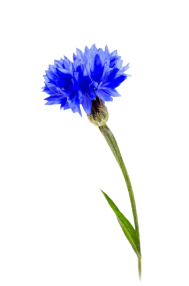 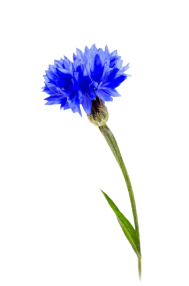 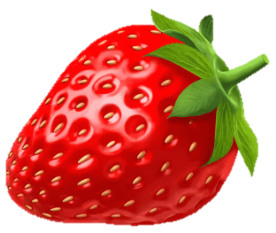 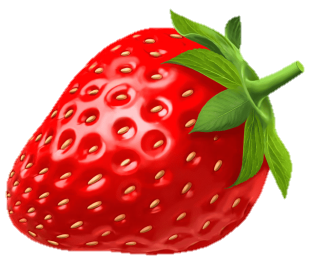 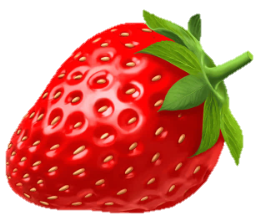 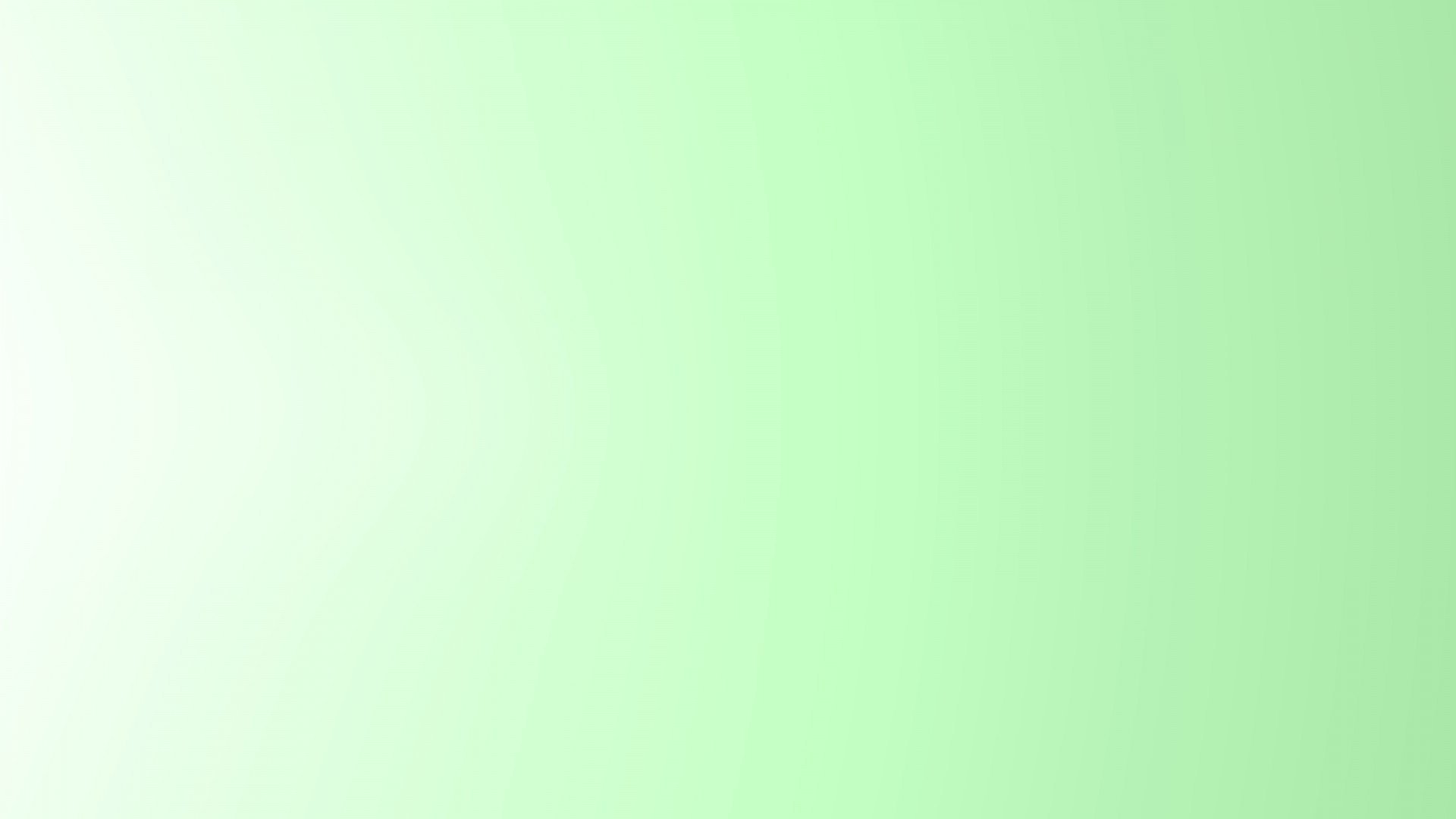 Один-много
(река, мяч)
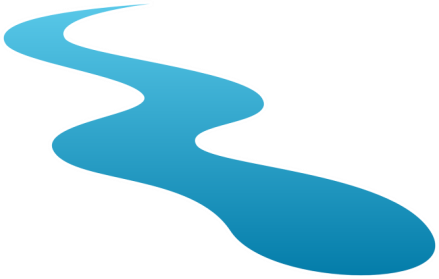 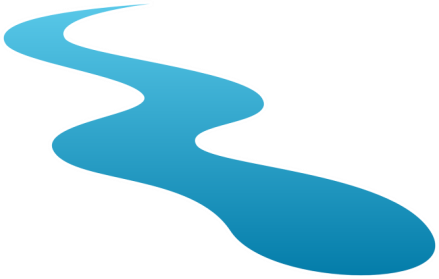 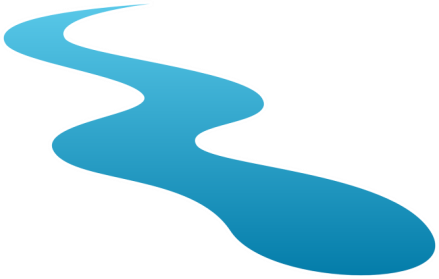 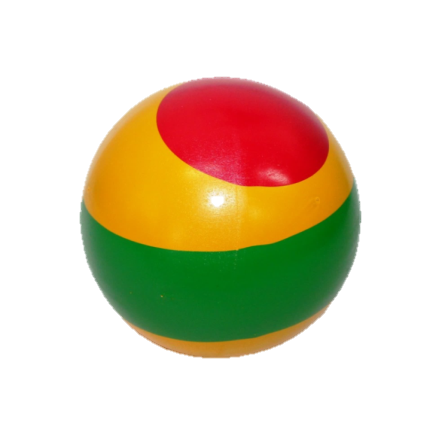 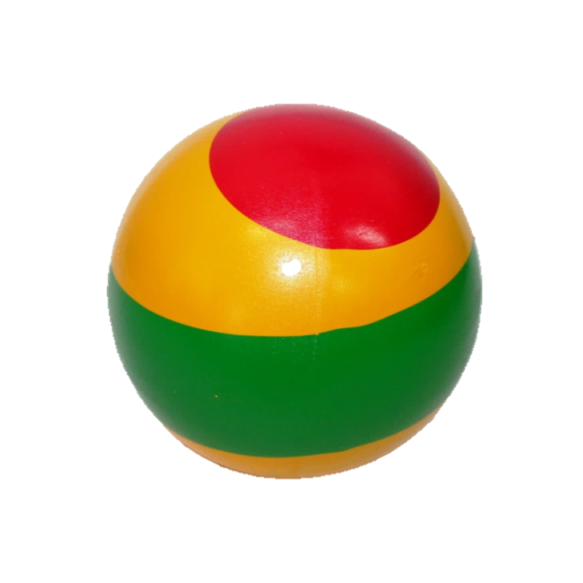 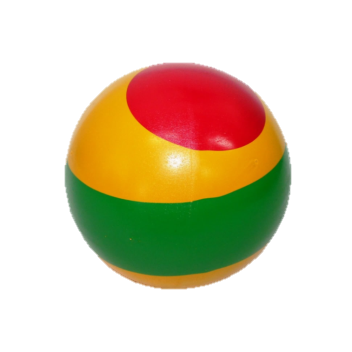 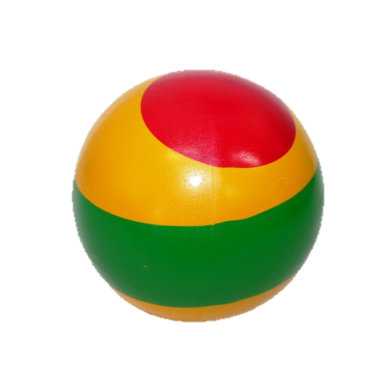 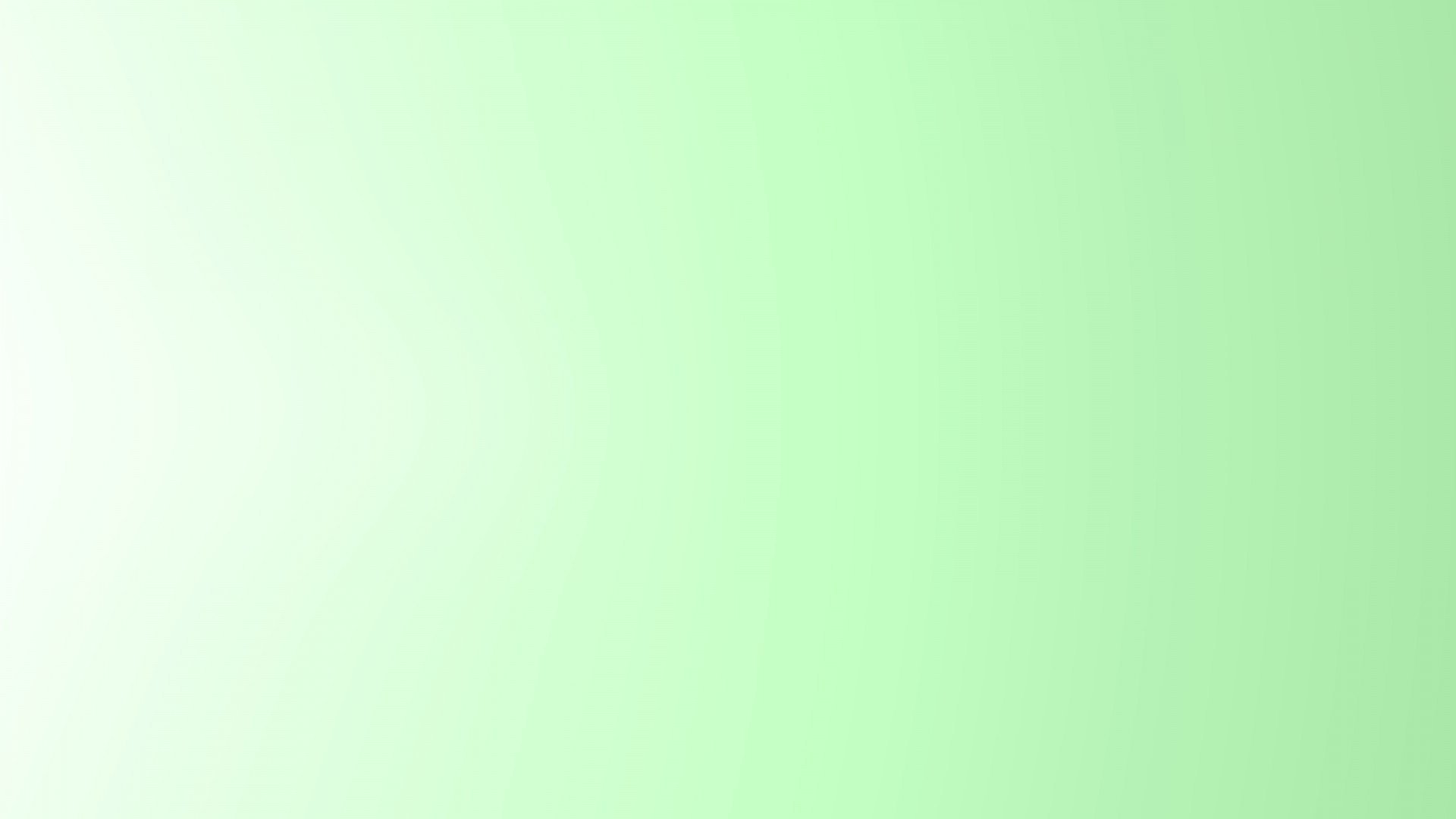 Один-много
(бабочка, панама )
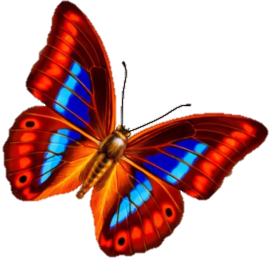 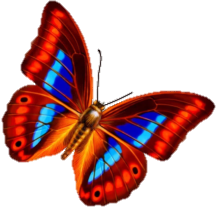 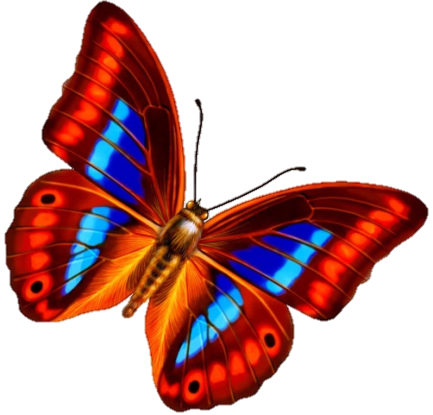 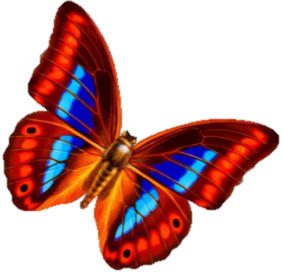 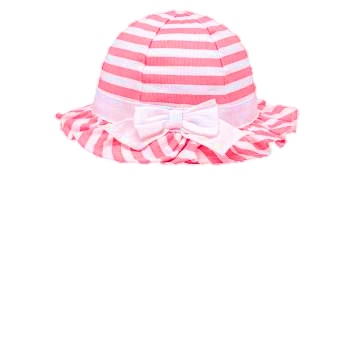 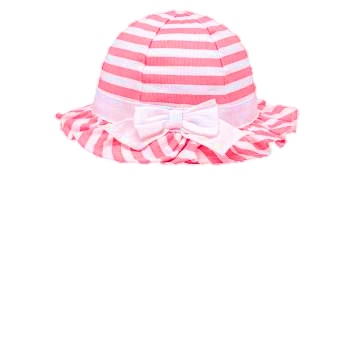 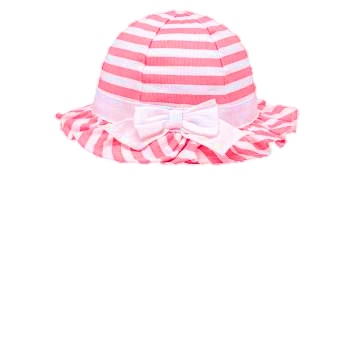 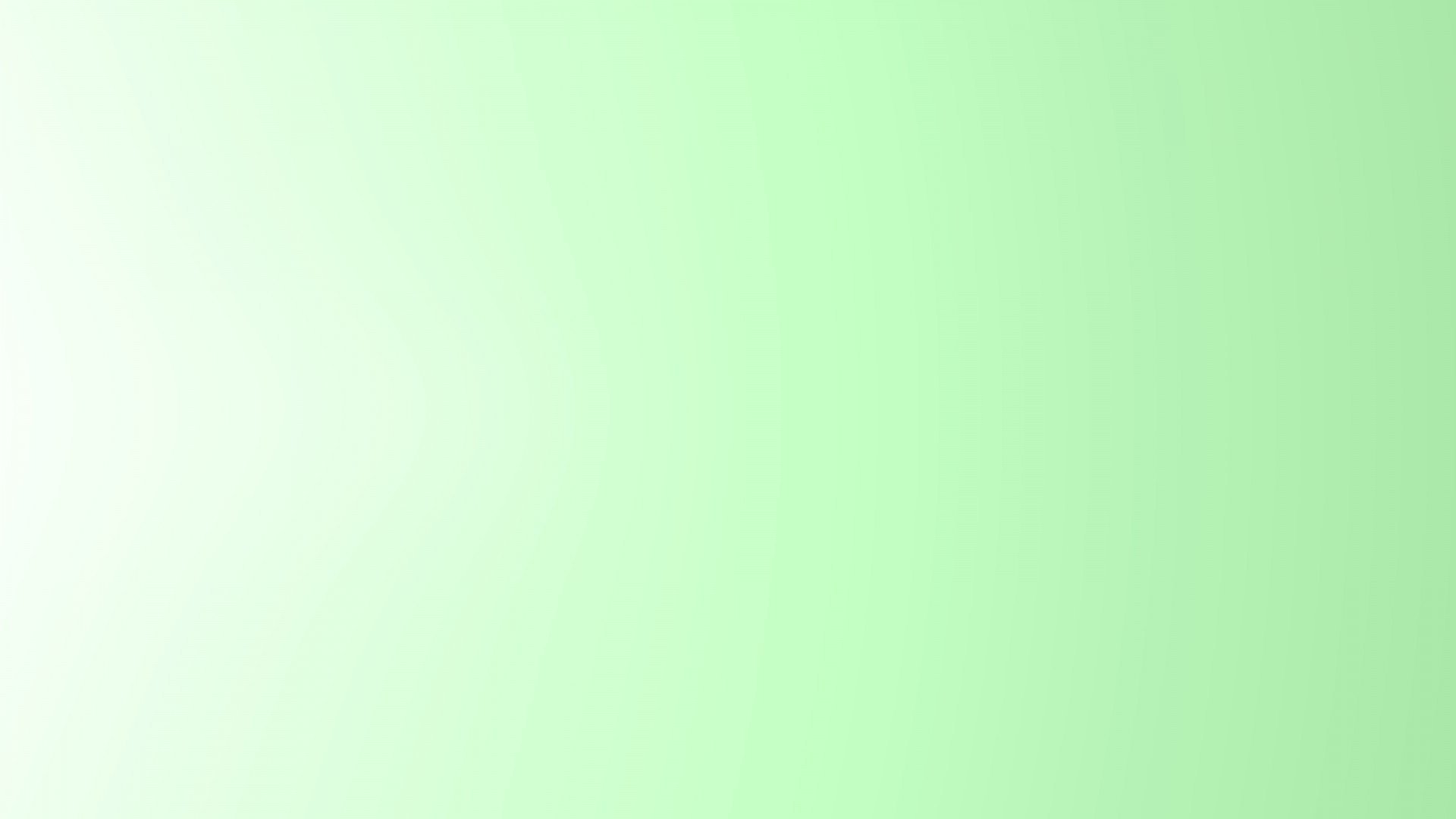 Посчитай  (нажимаем 5 раз)
(бабочка, сачок).
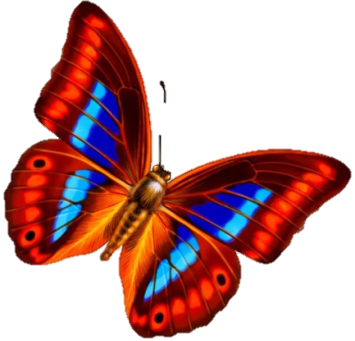 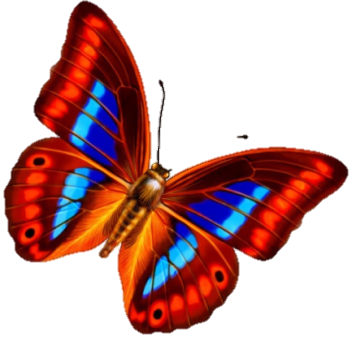 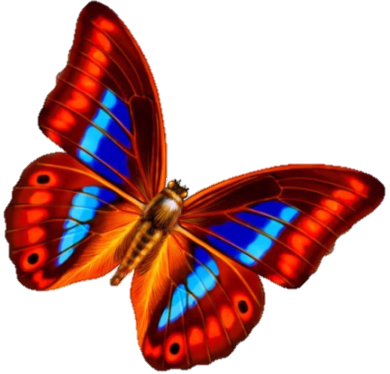 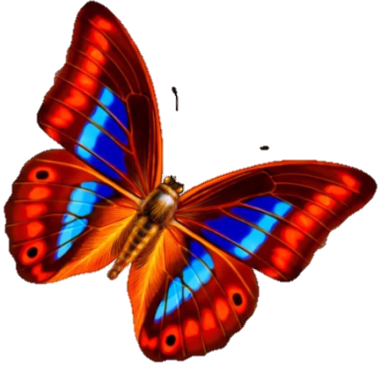 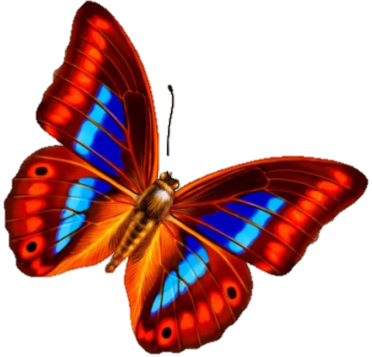 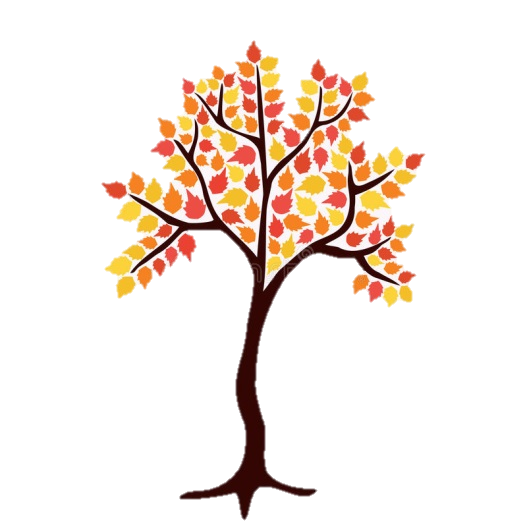 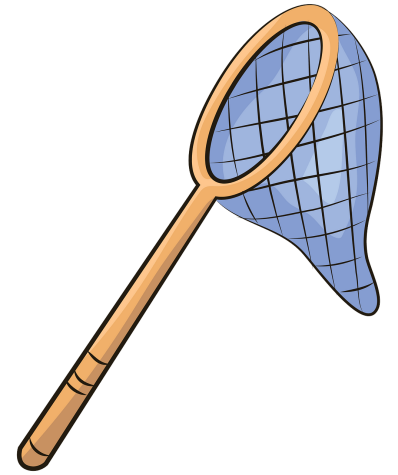 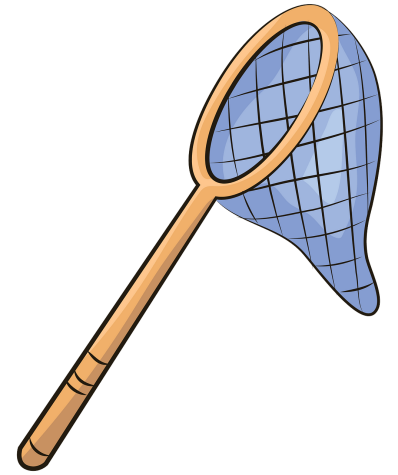 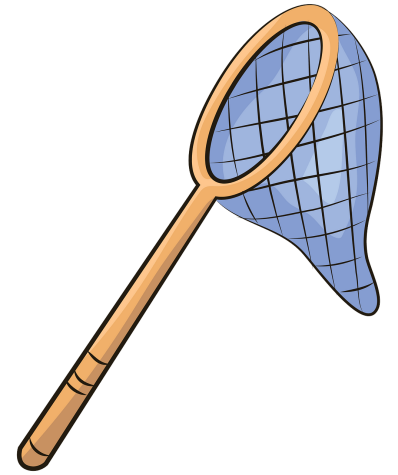 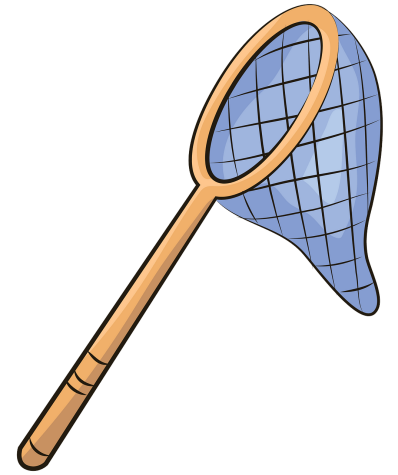 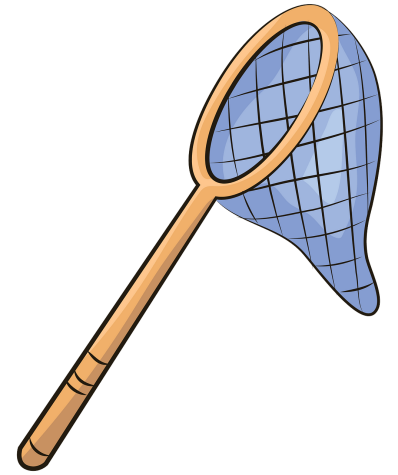 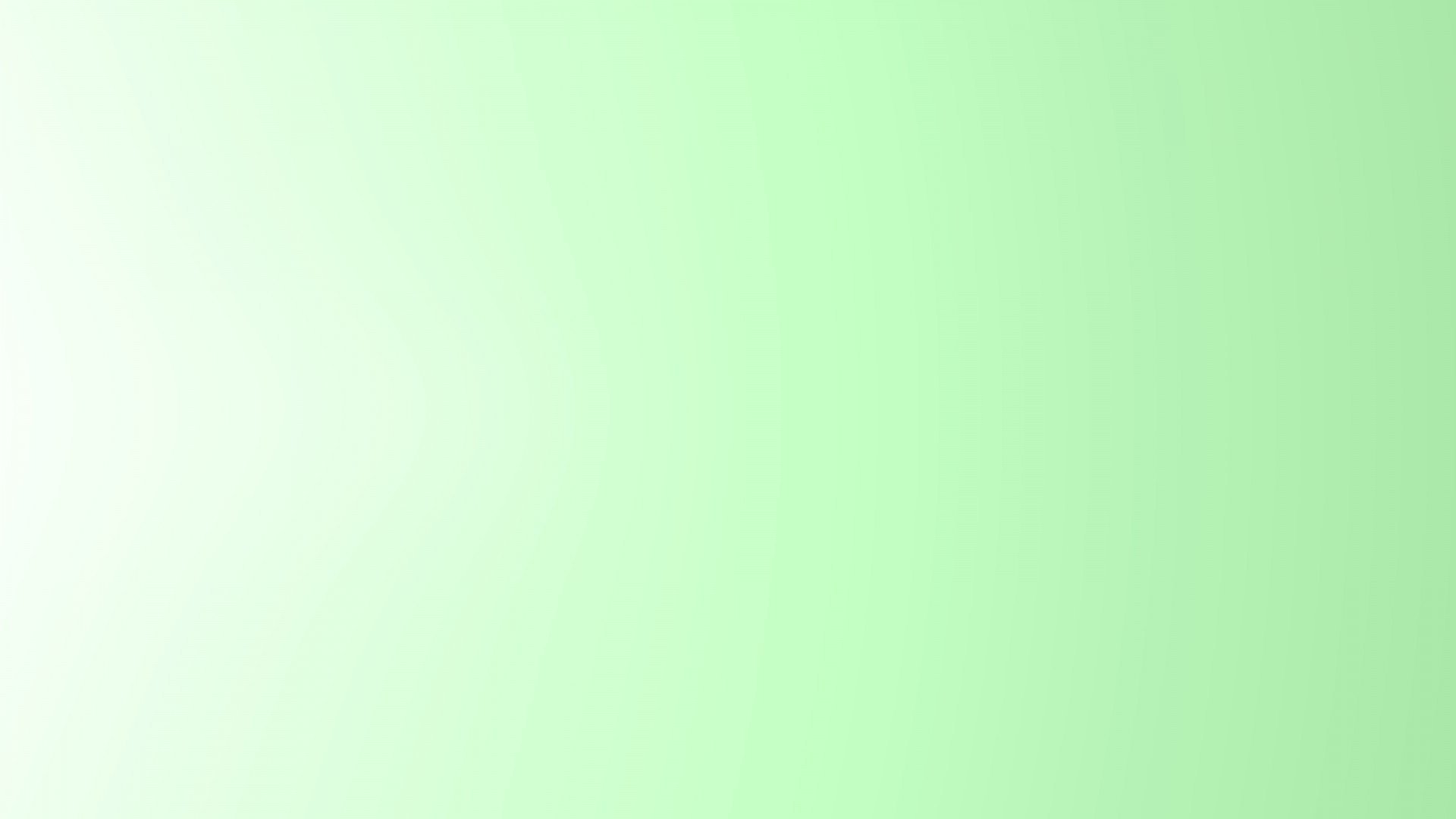 Посчитай  (нажимаем 5 раз)
(песочница, совок).
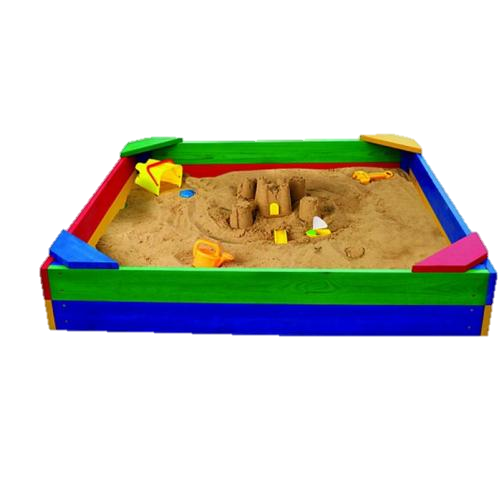 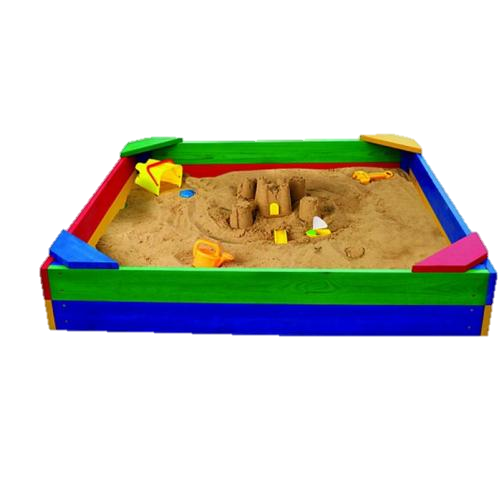 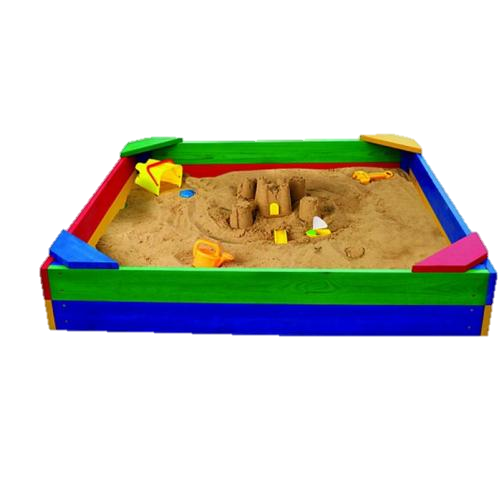 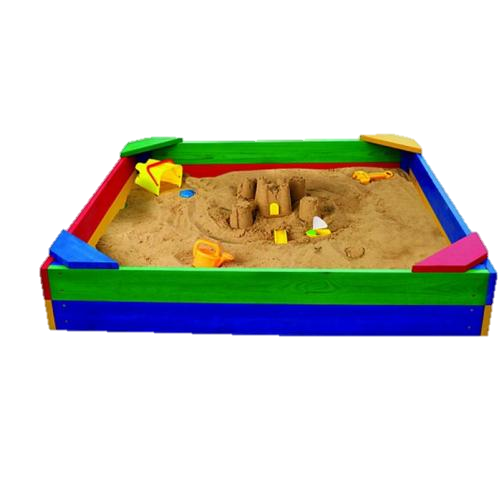 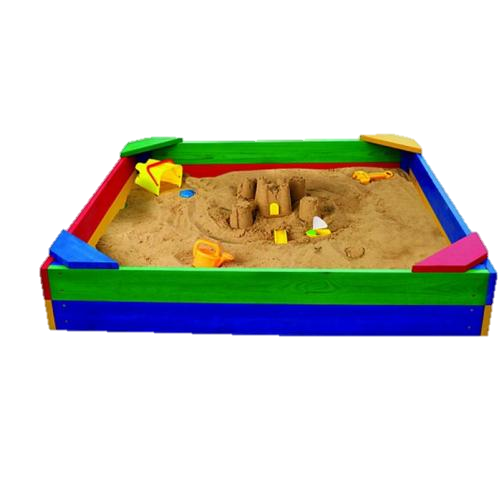 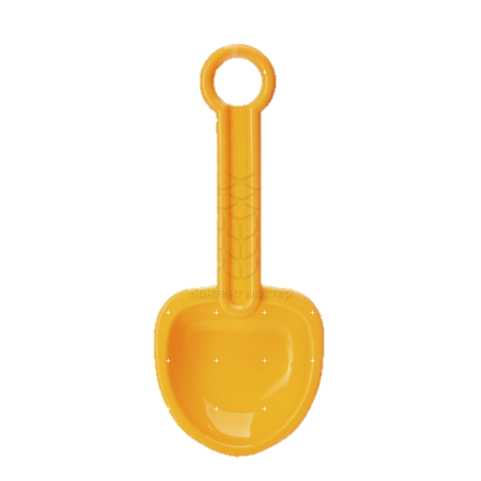 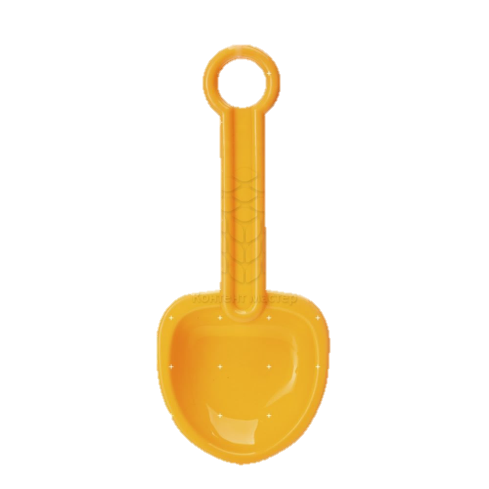 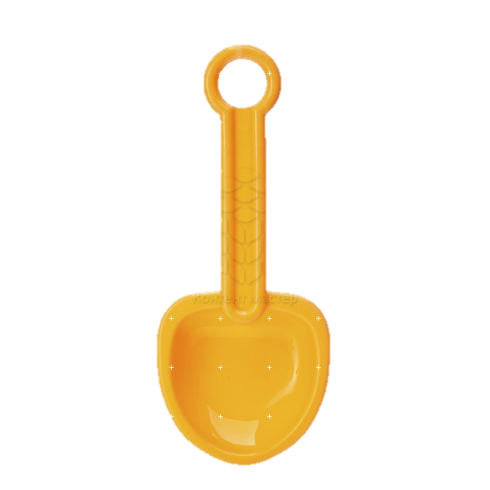 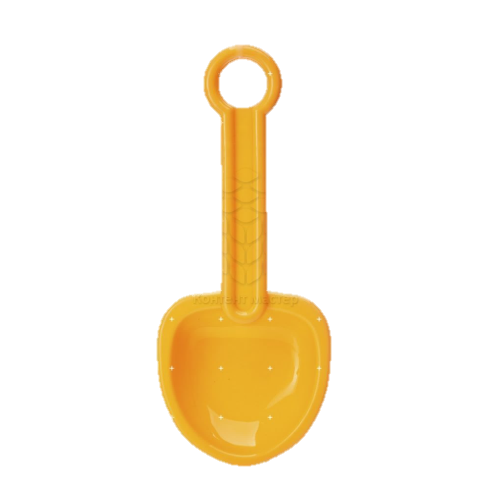 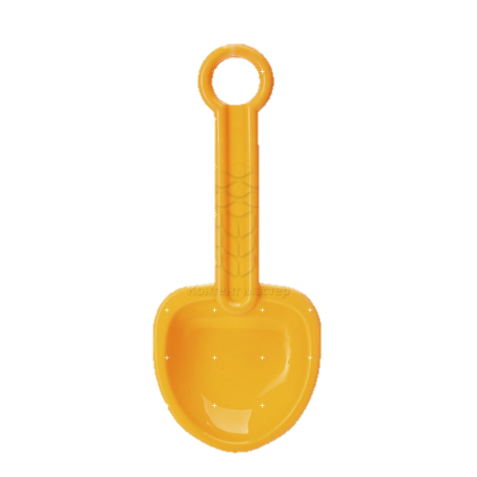 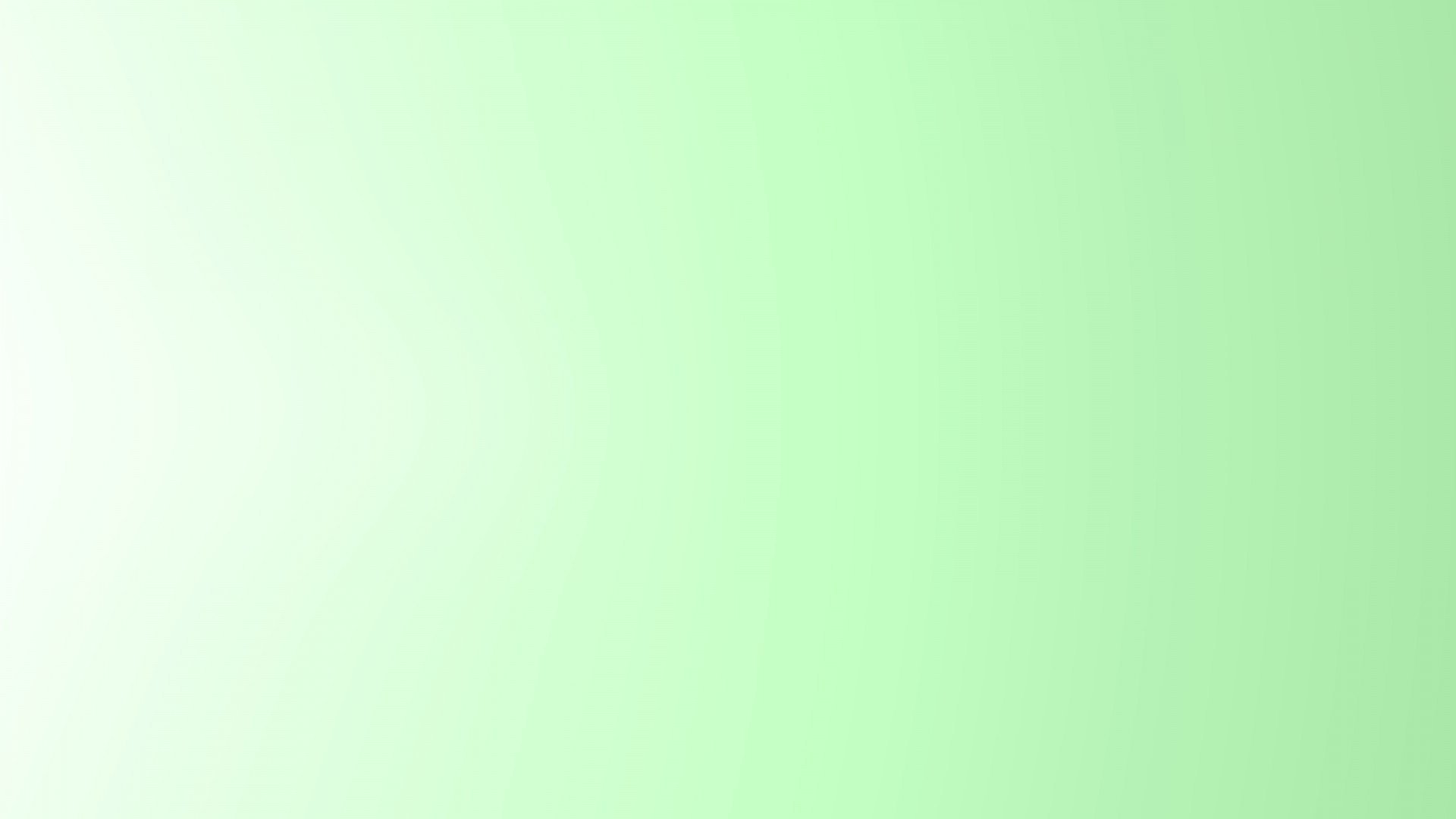 Посчитай  (нажимаем 5 раз)
(ягода, цветок).
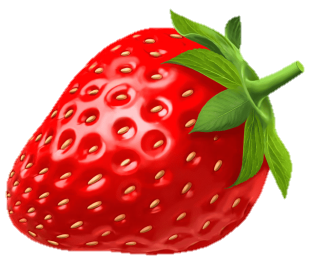 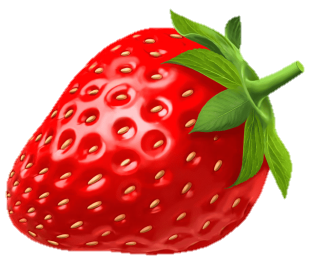 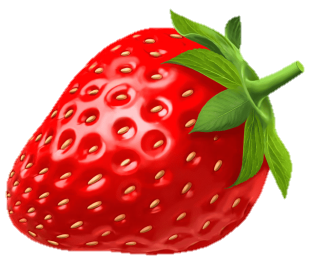 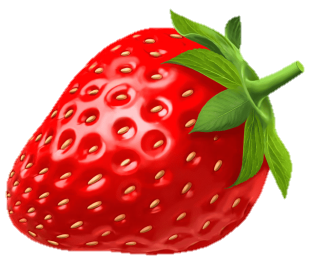 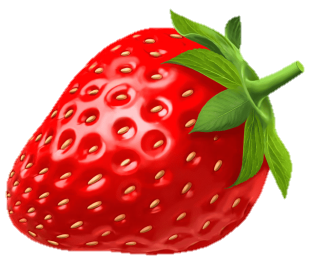 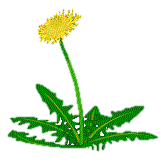 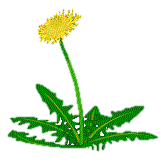 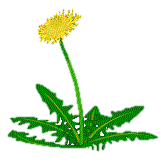 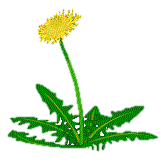 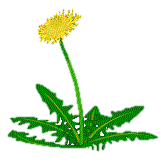 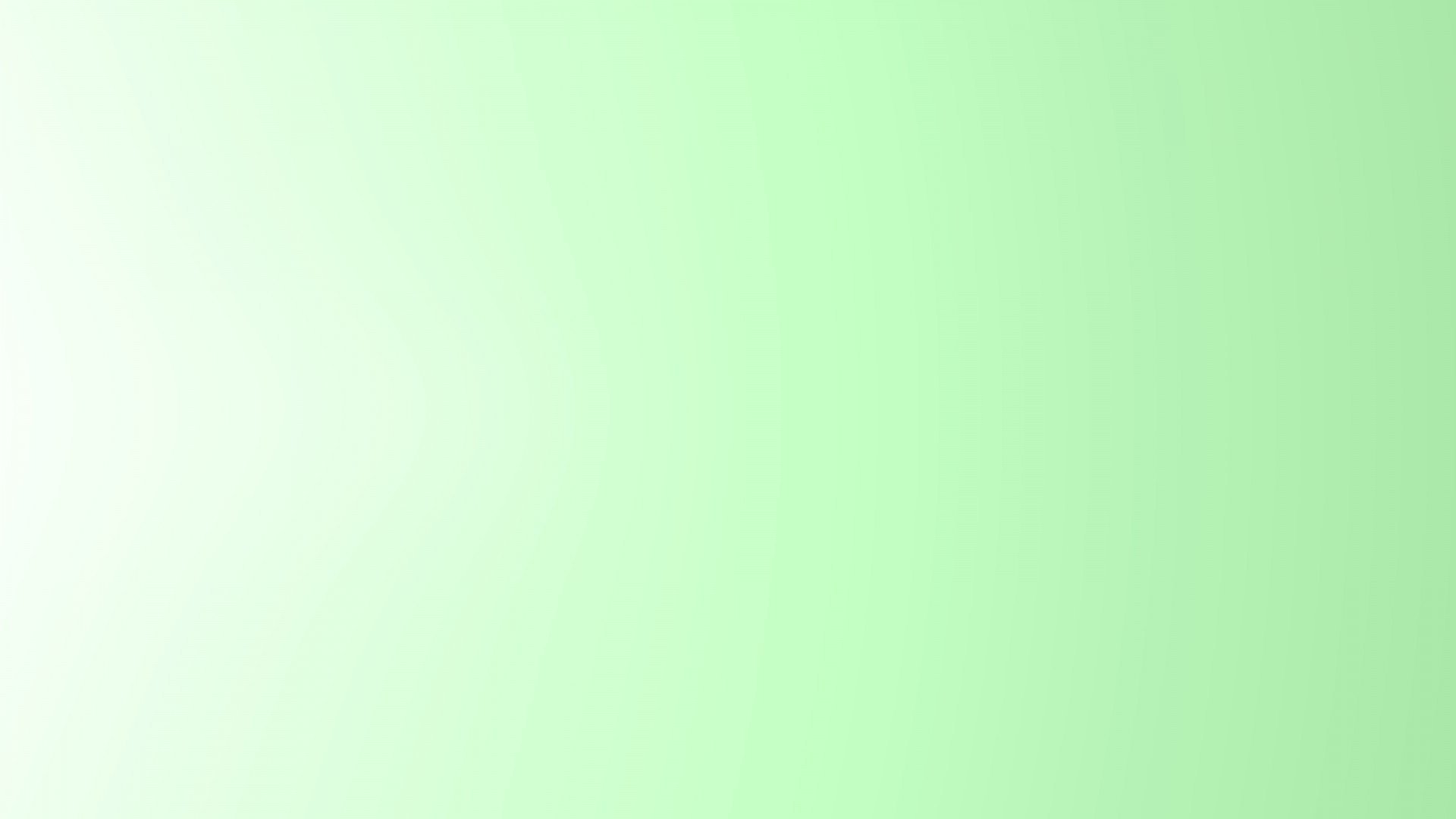 Назови ласково
(солнце, река)
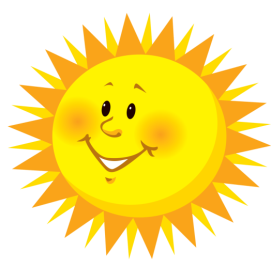 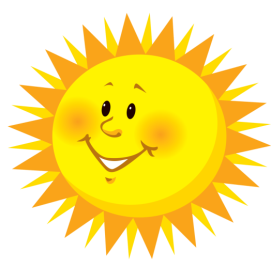 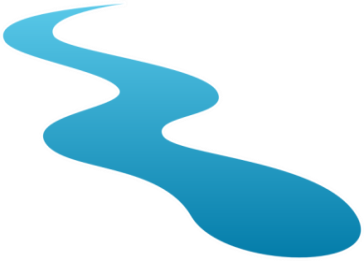 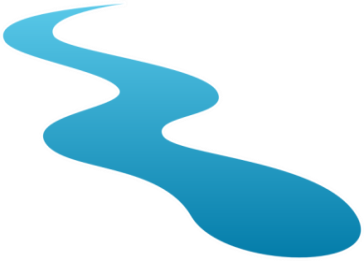 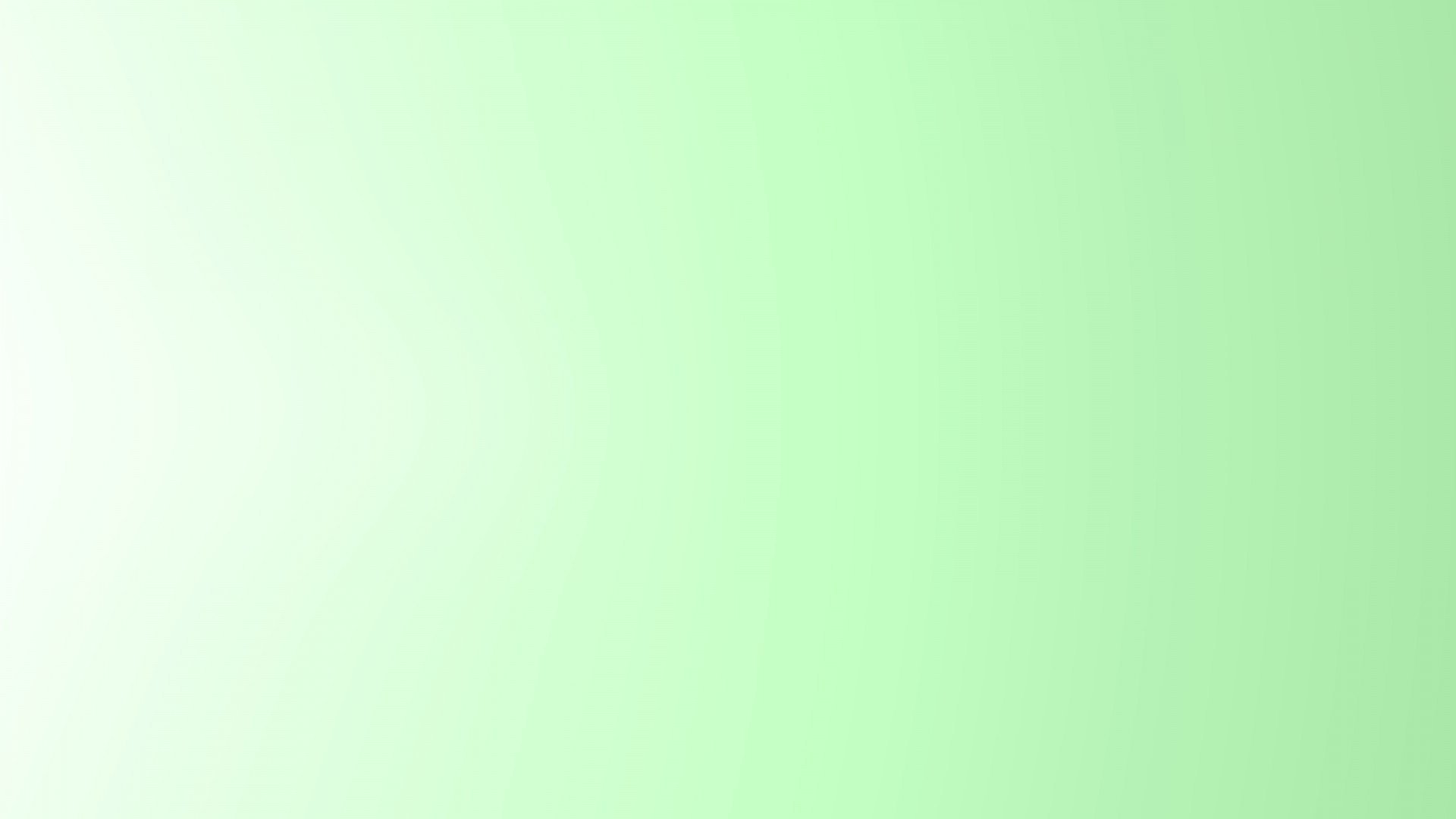 Назови ласково
(ягода, панама)
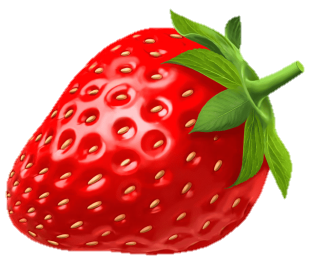 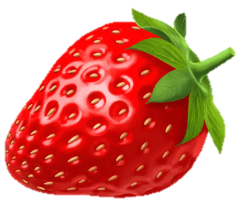 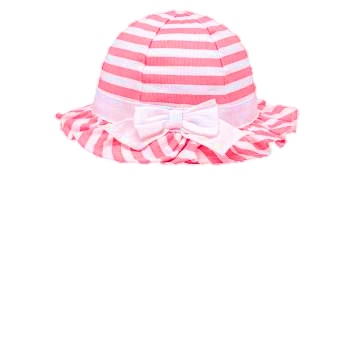 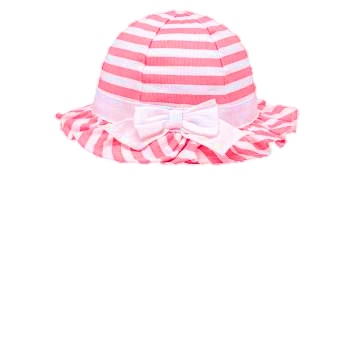 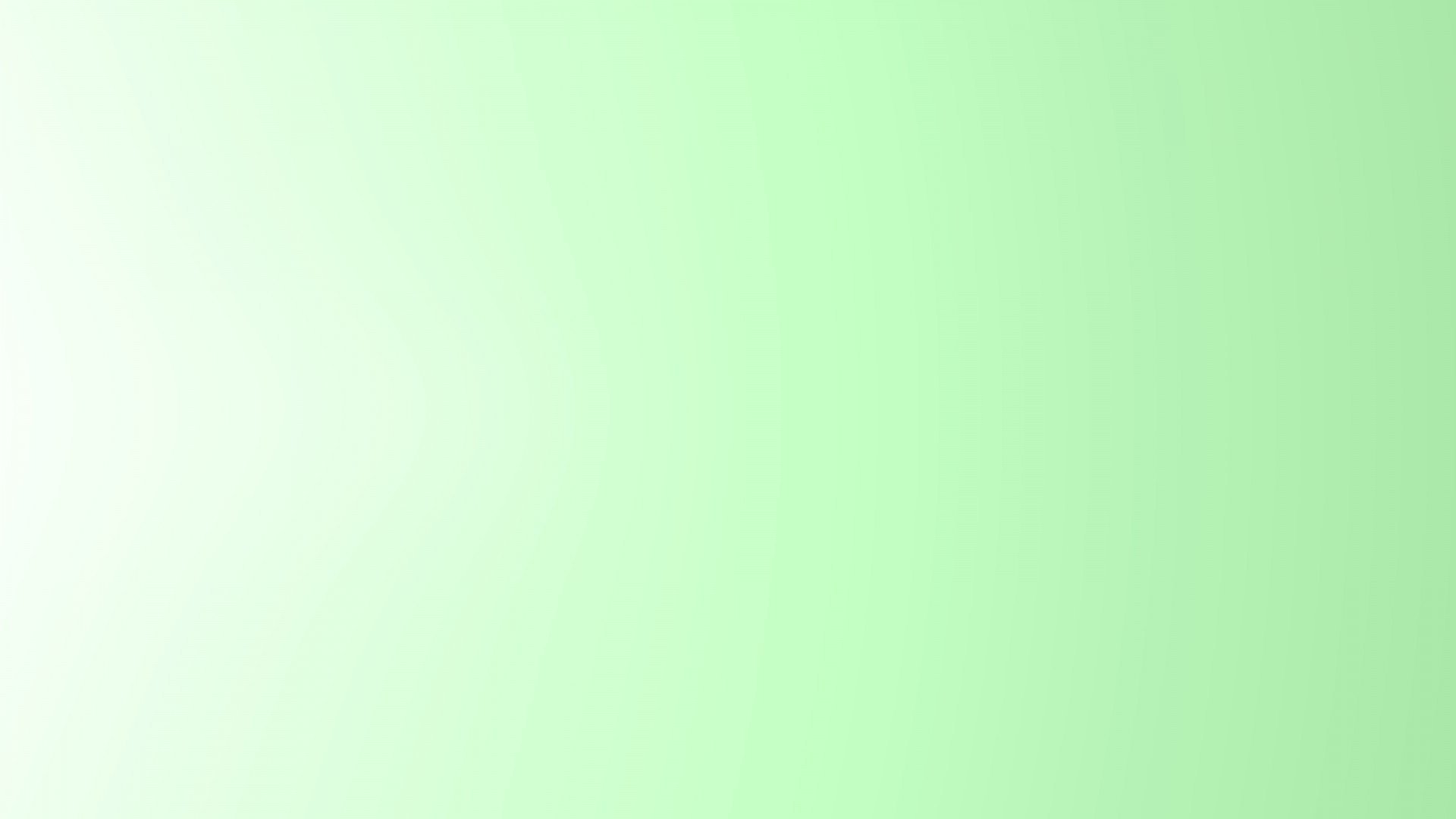 Назови ласково
(цветок, мяч)
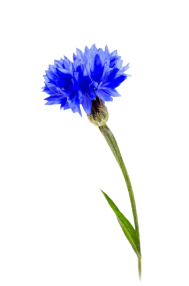 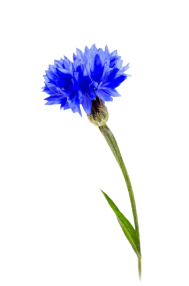 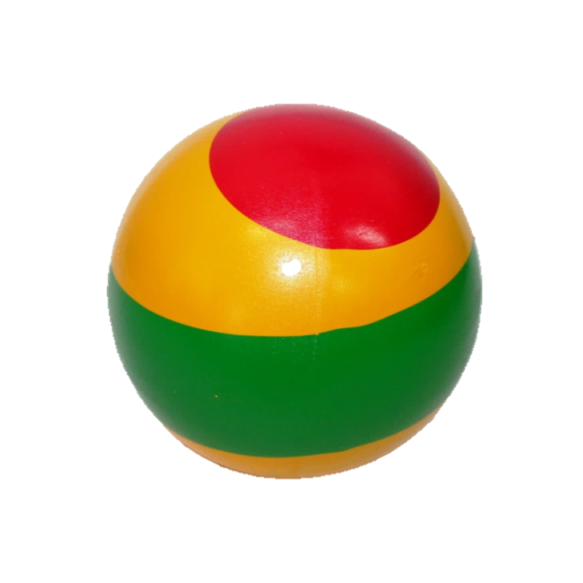 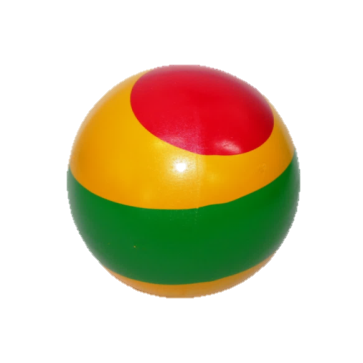 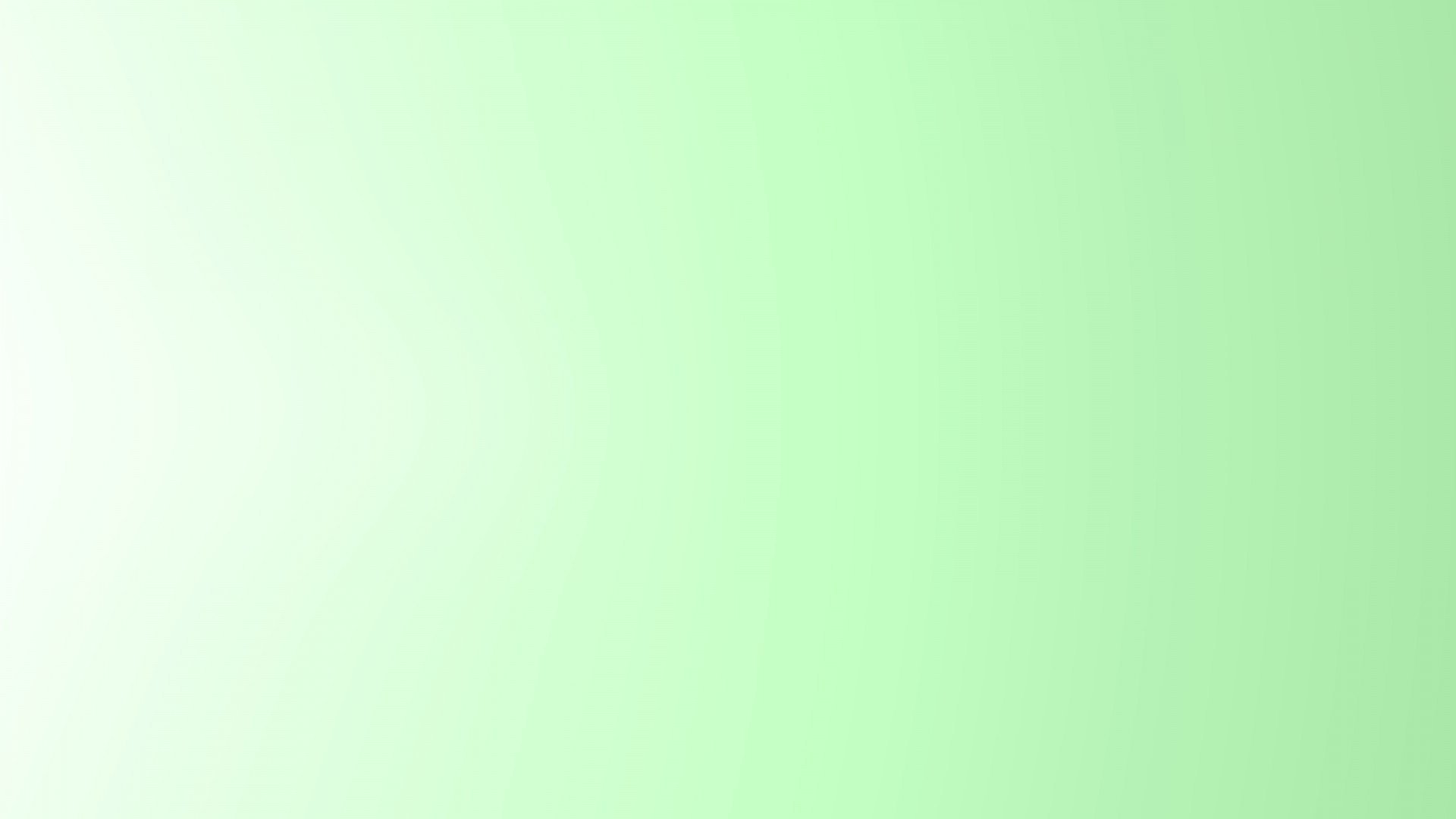 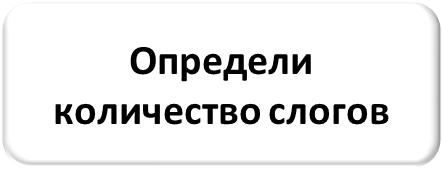 Определи количество слогов
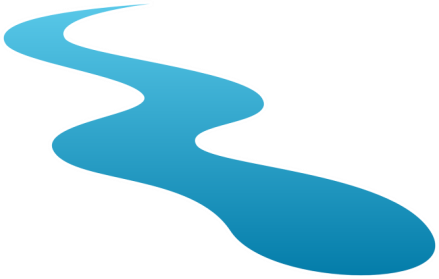 2 слога
РЕ
КА
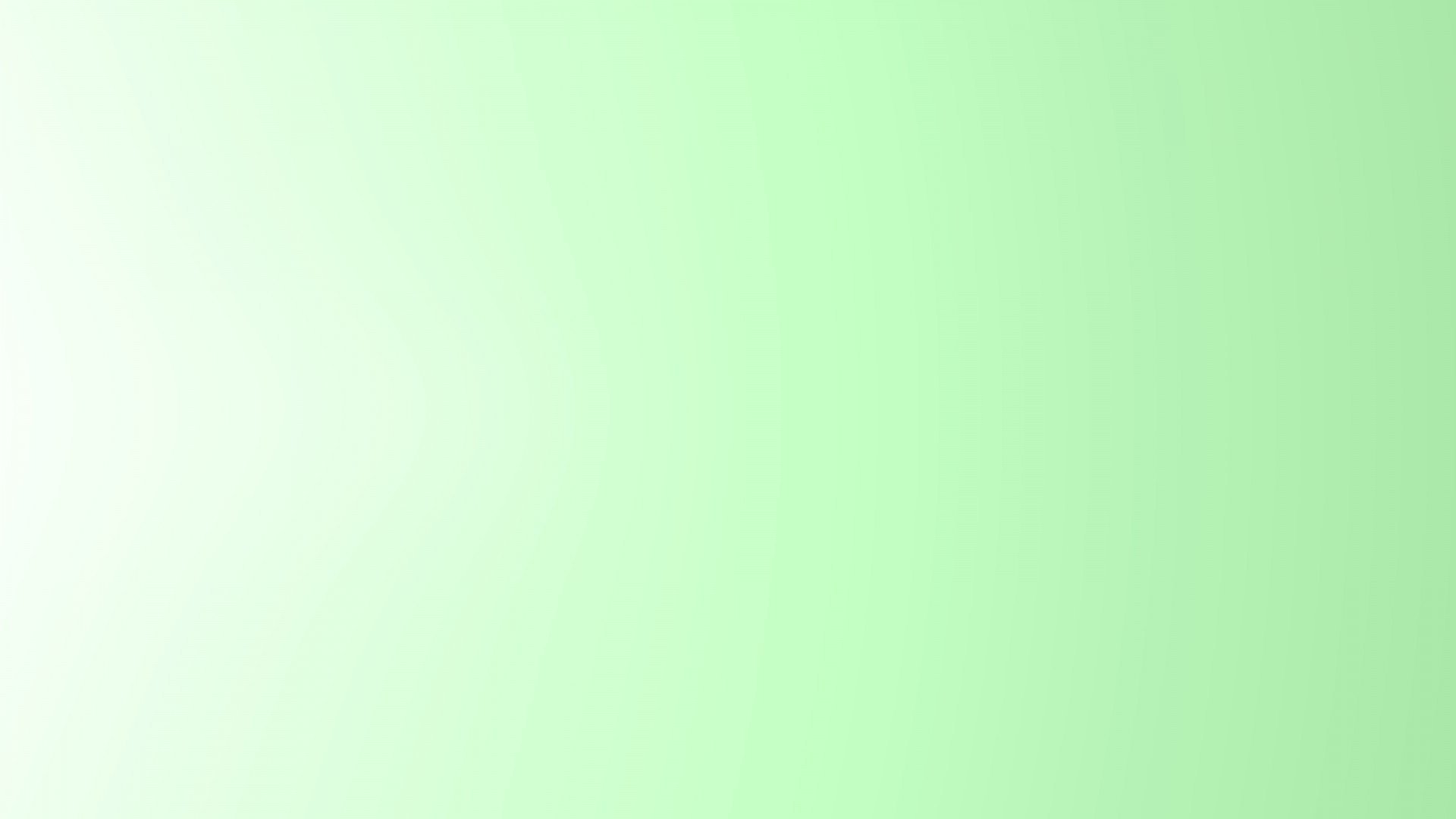 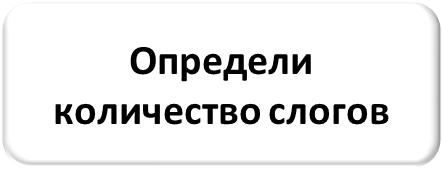 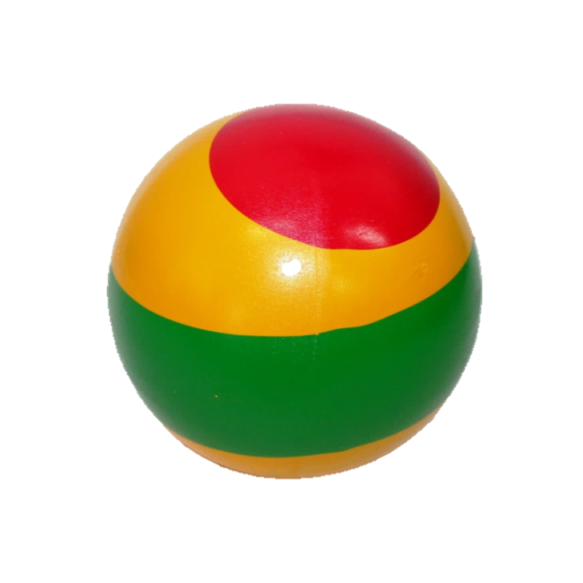 1 слог
МЯЧ
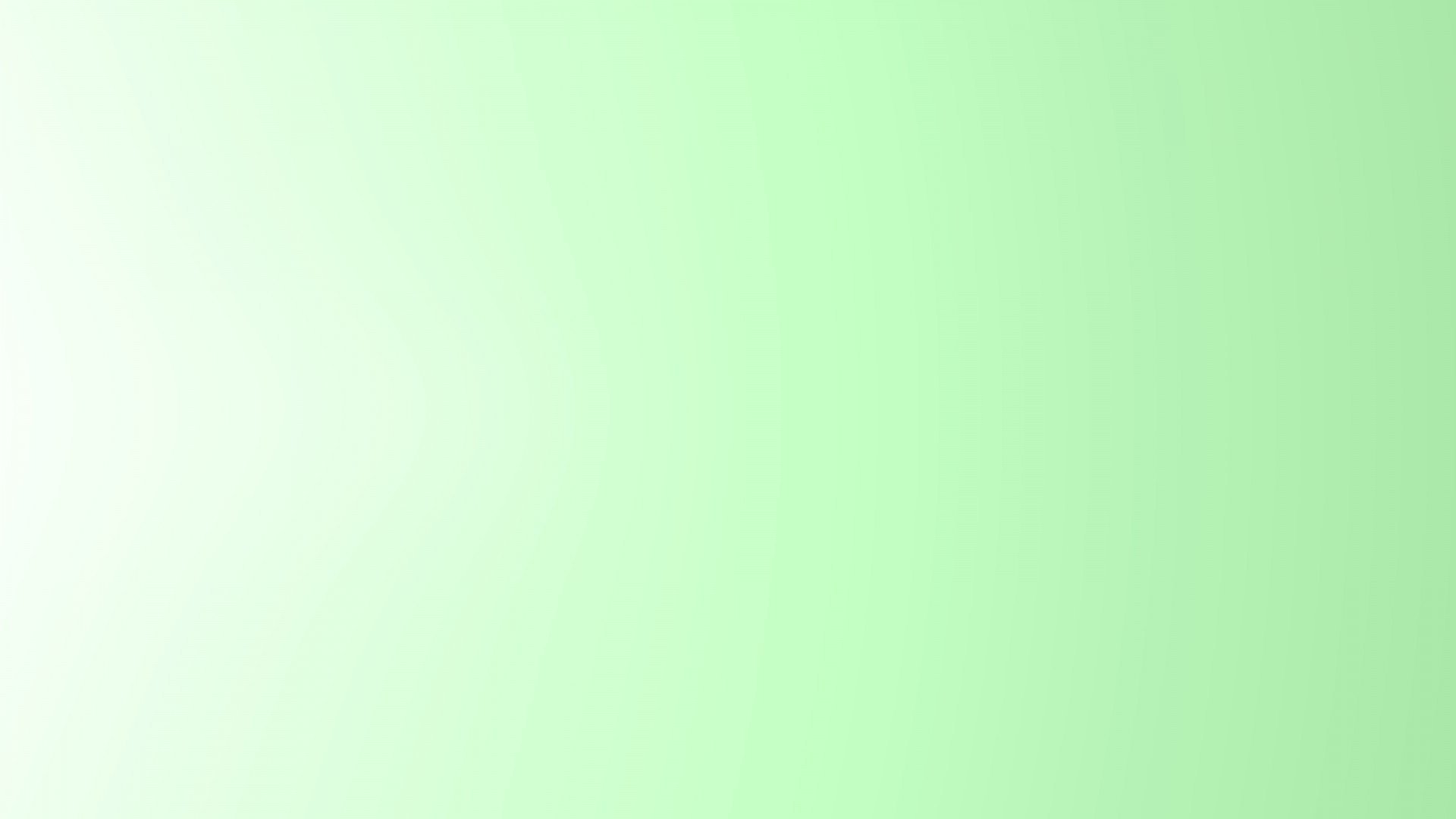 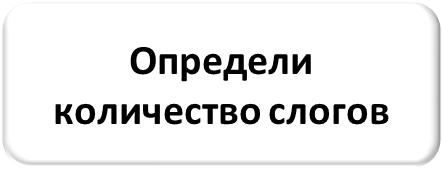 Определи количество слогов
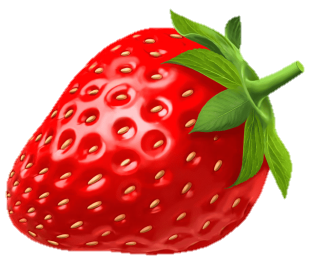 3 слога
Я
ГО
ДА
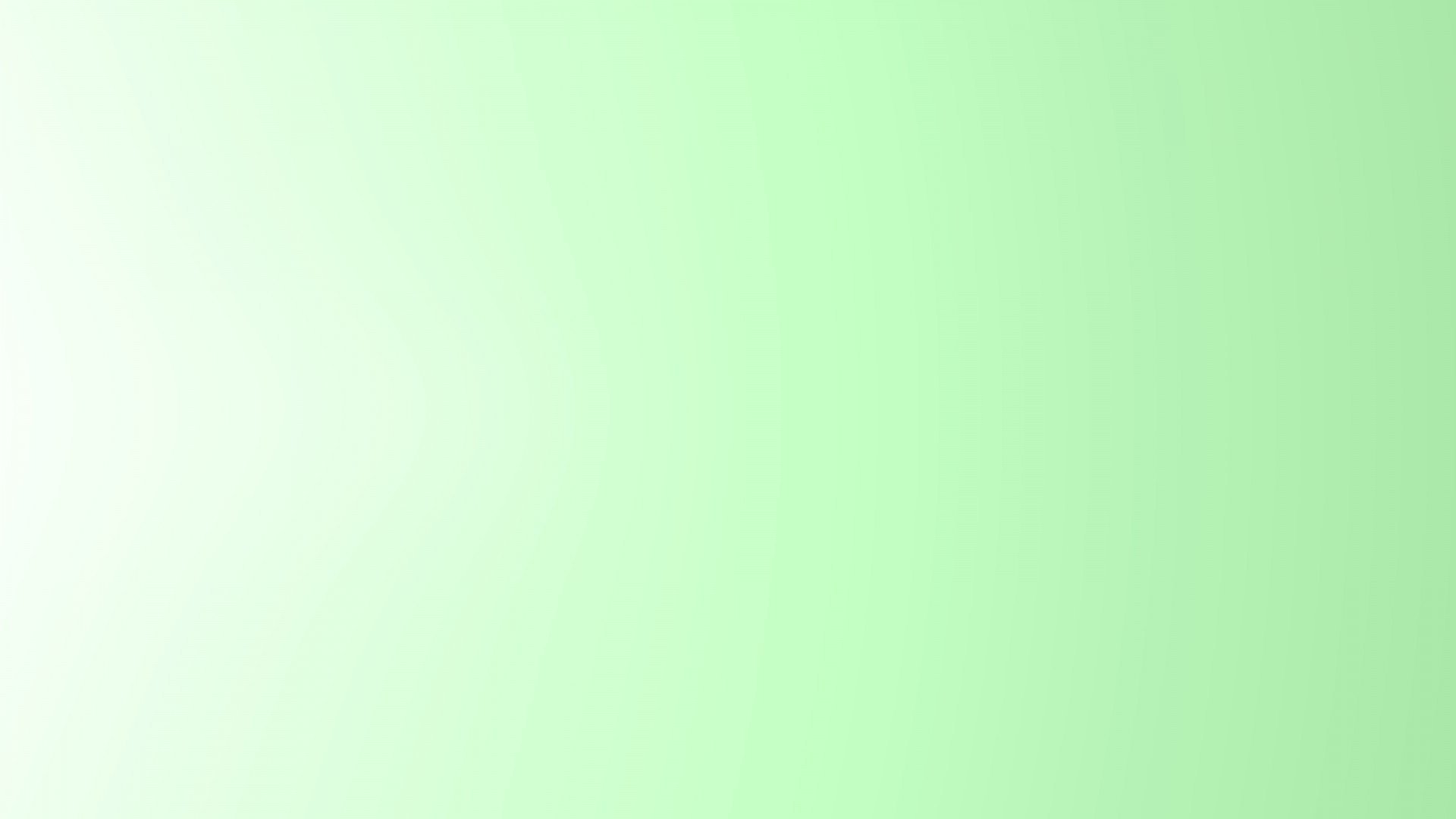 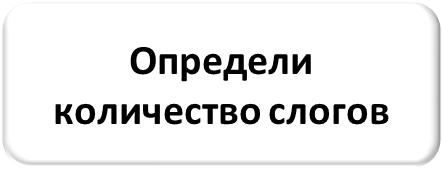 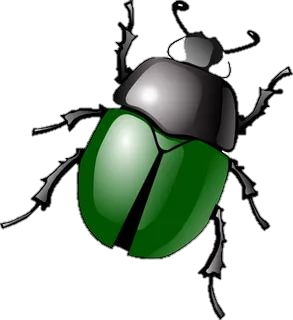 1 слог
ЖУК
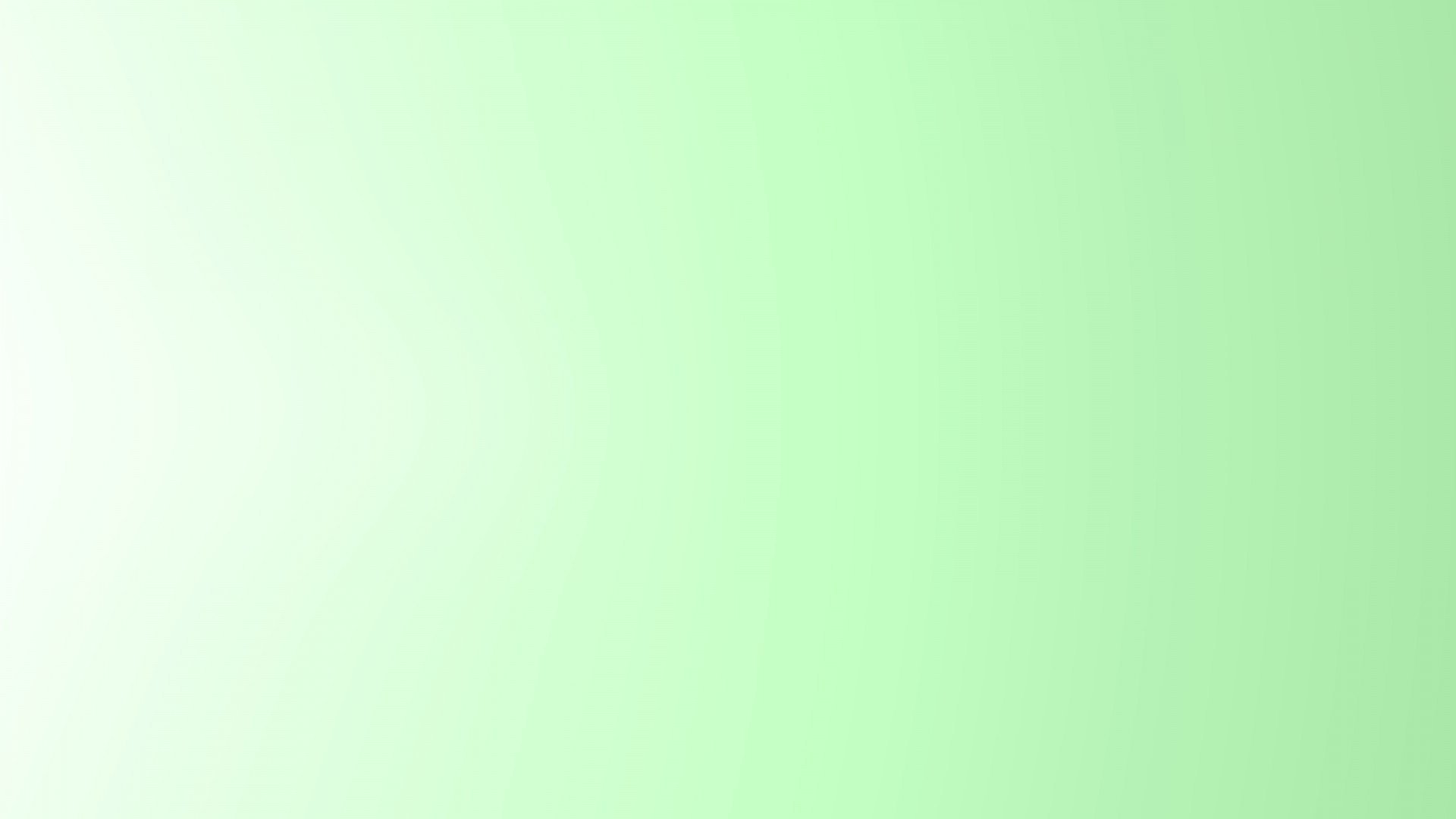 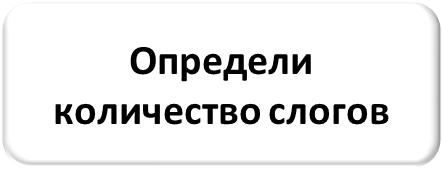 Определи количество слогов
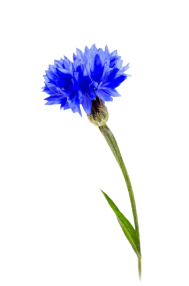 2 слога
ЦВЕ
ТОК
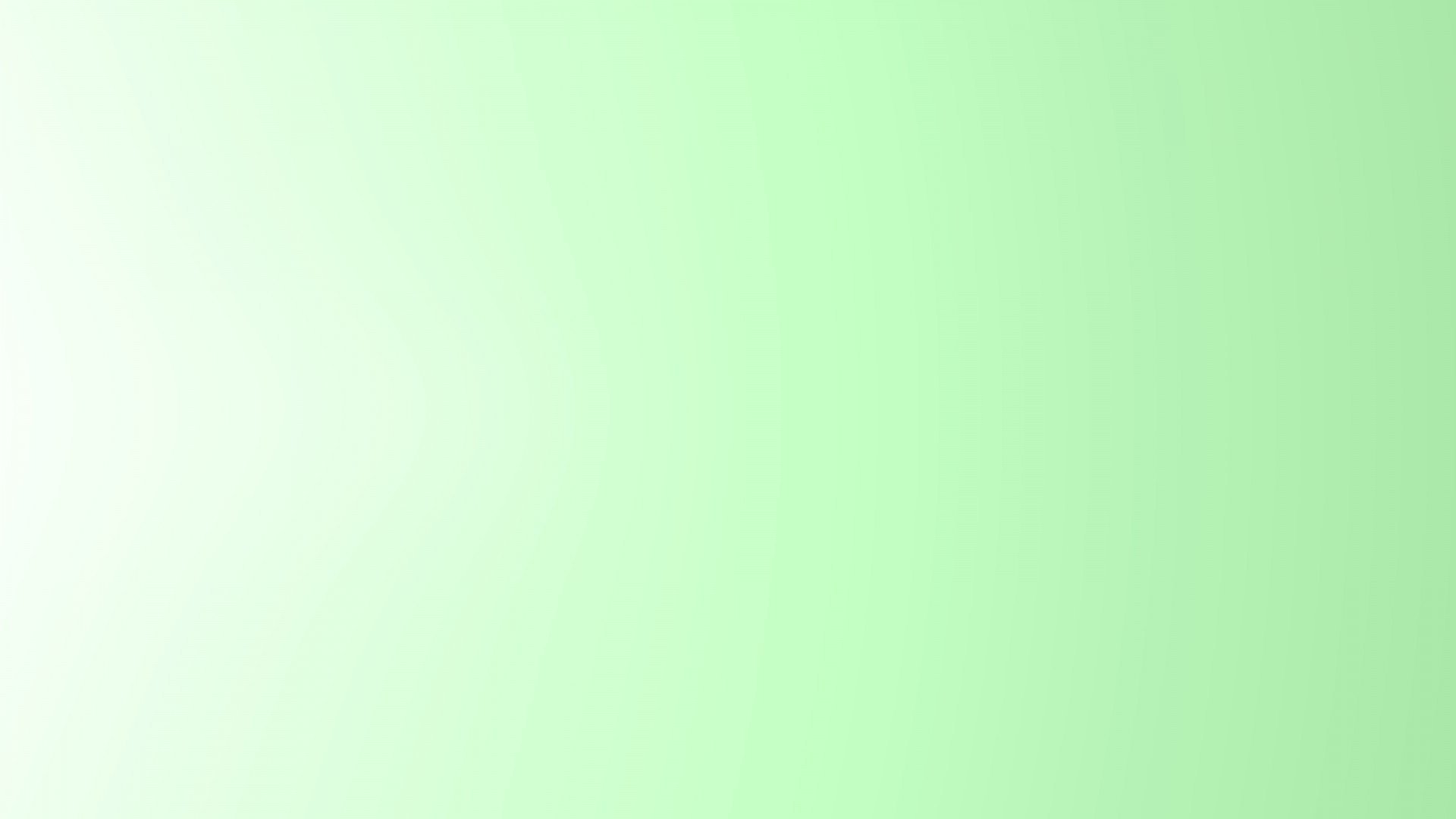 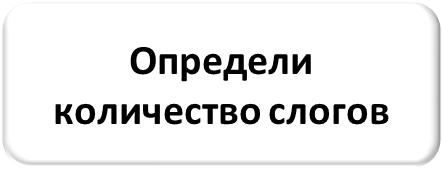 Определи количество слогов
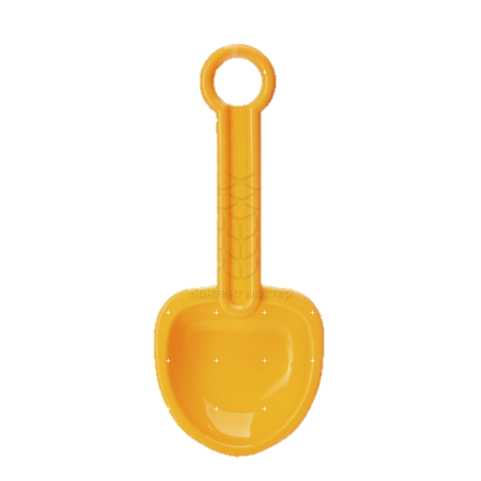 2 слога
СО
ВОК
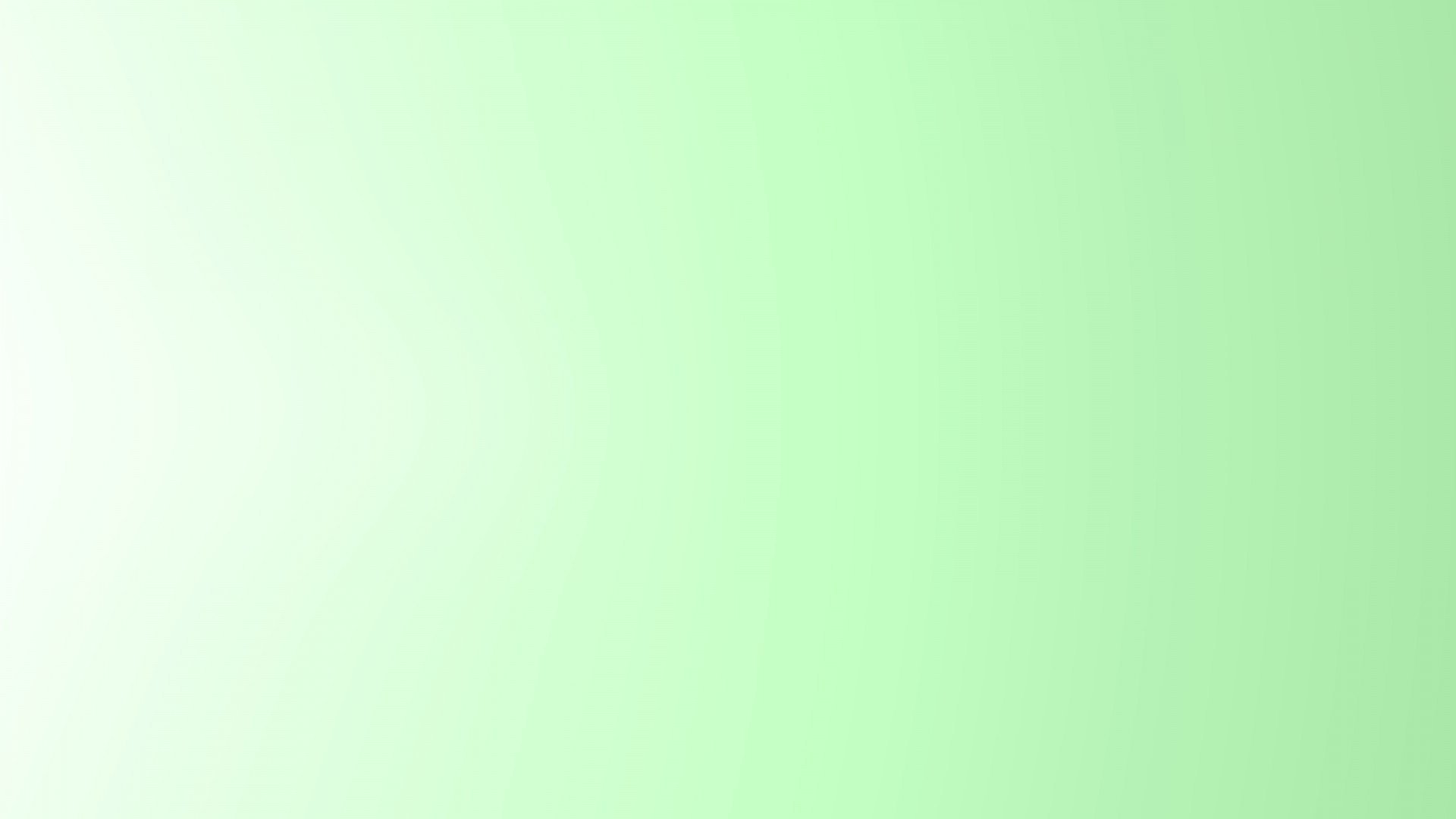 Жадина
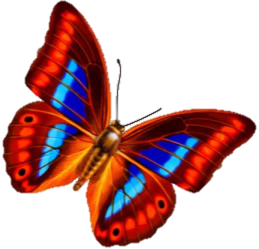 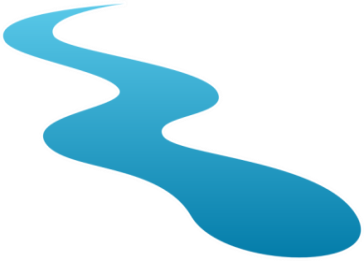 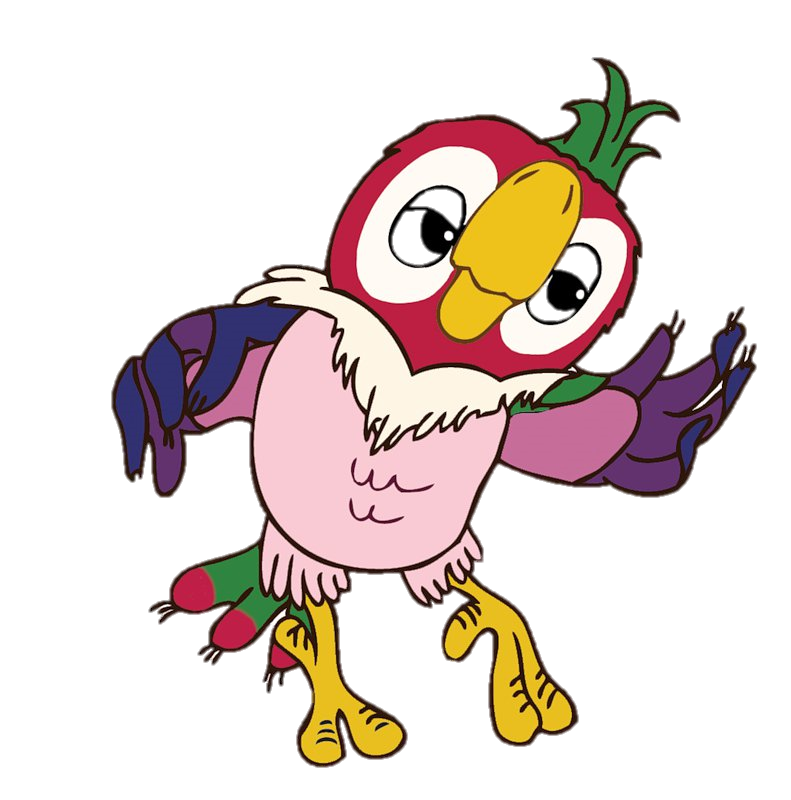 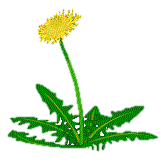 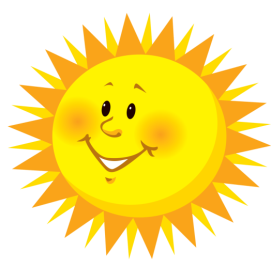 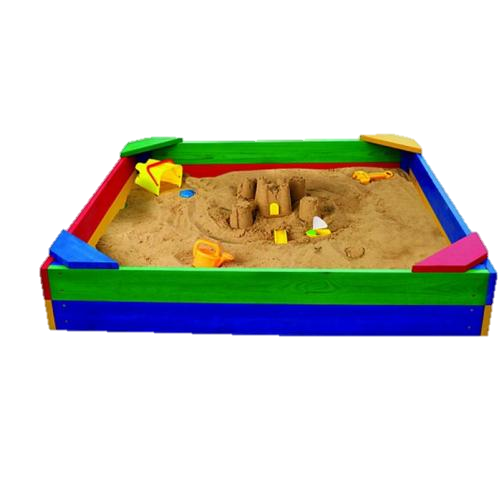 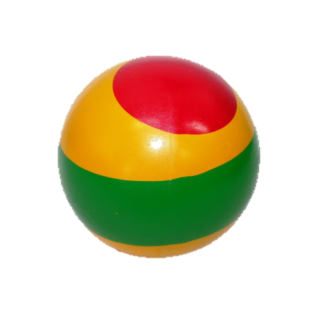 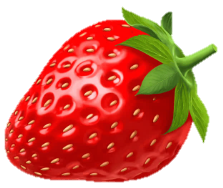 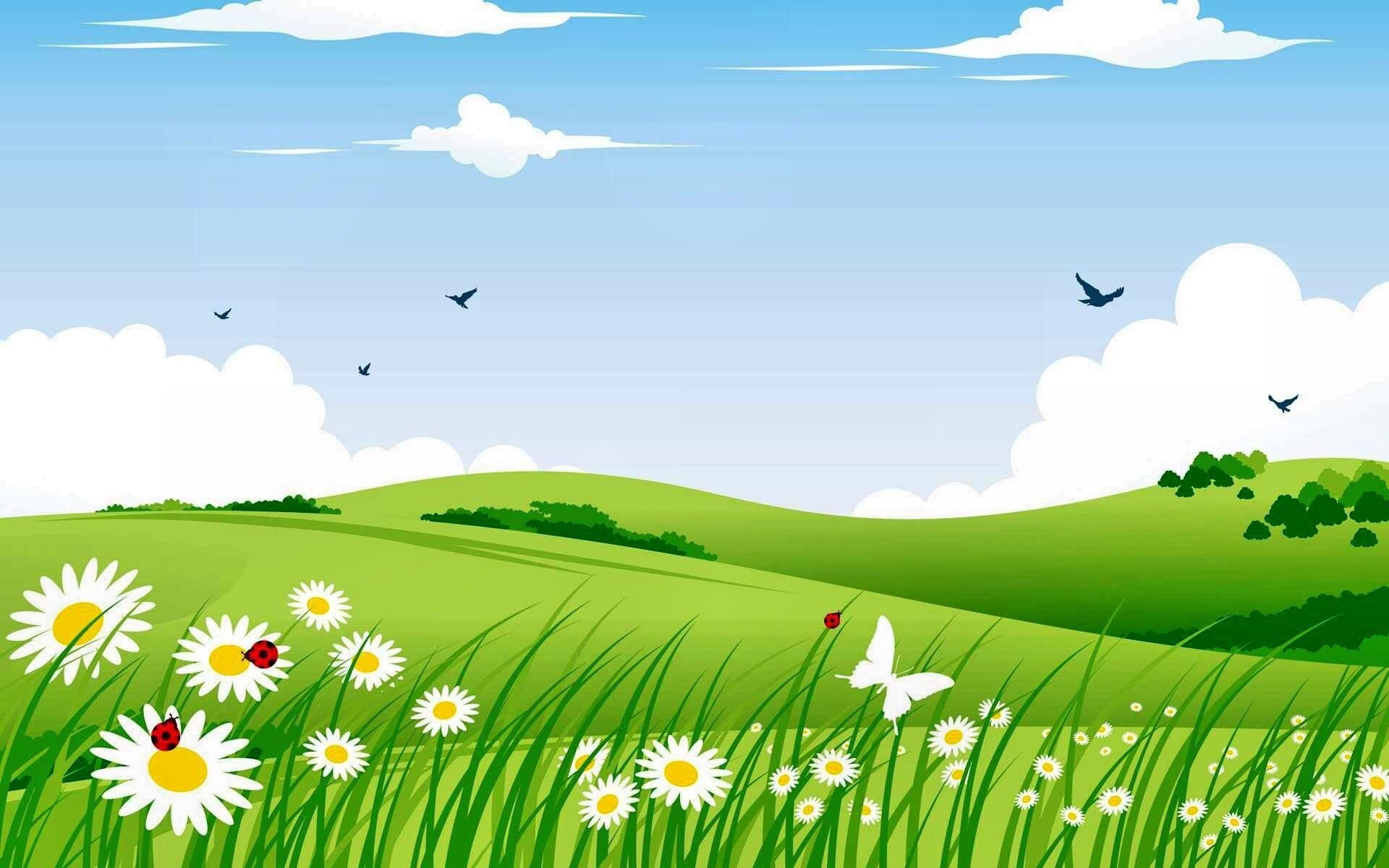 Картинки-великаны
(нажми на картинку)
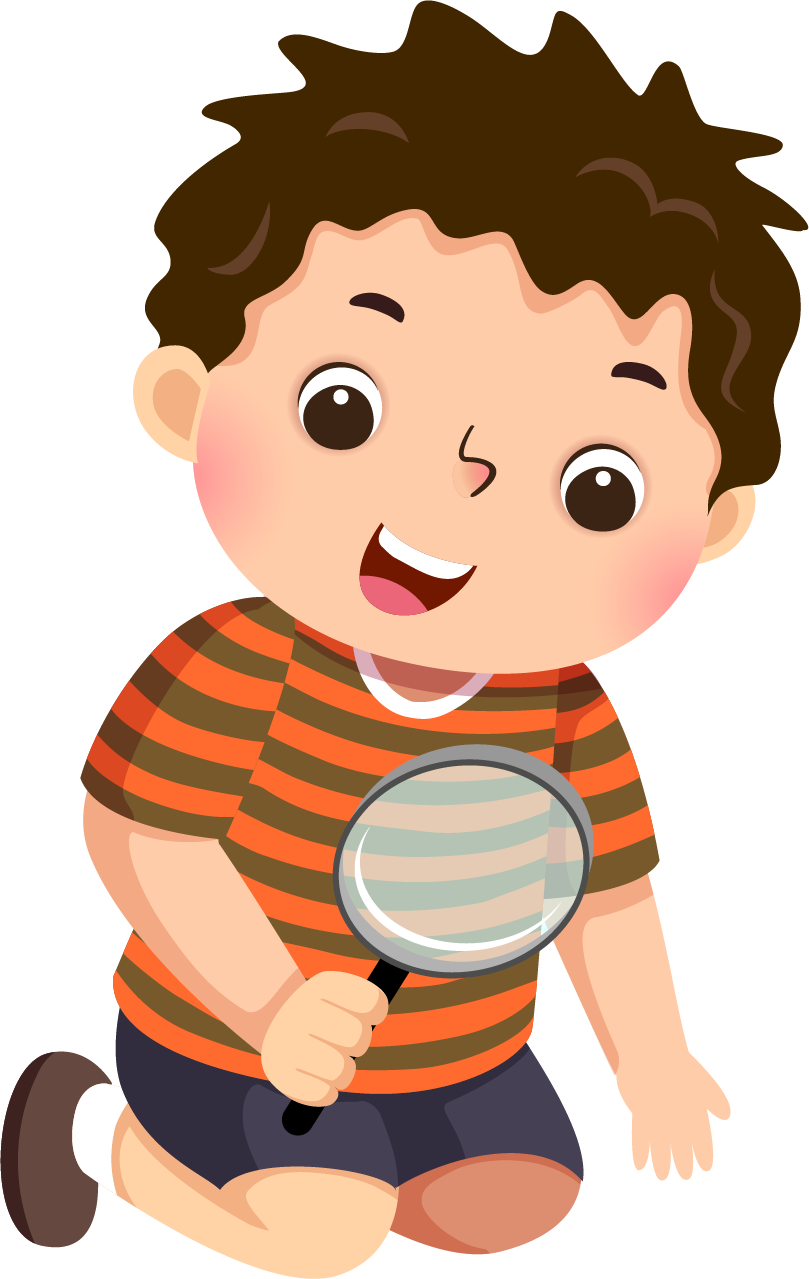 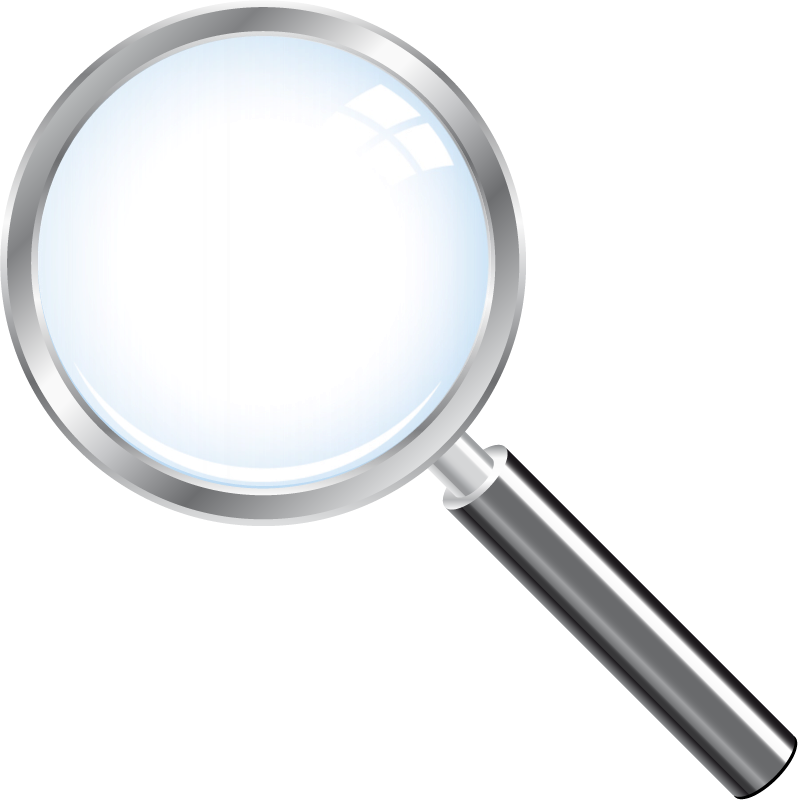 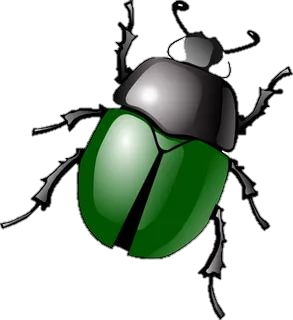 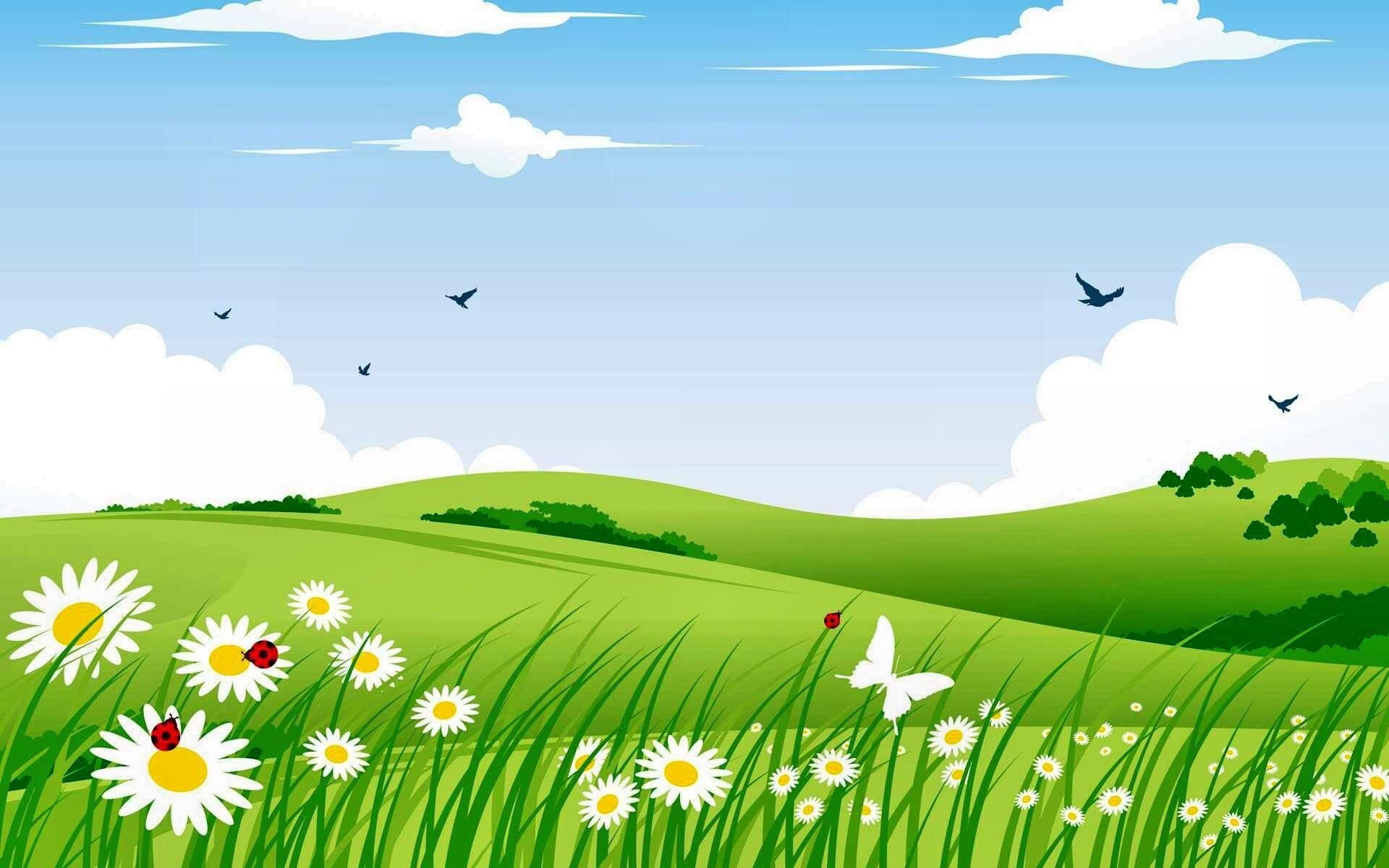 Картинки-великаны
(нажми на картинку)
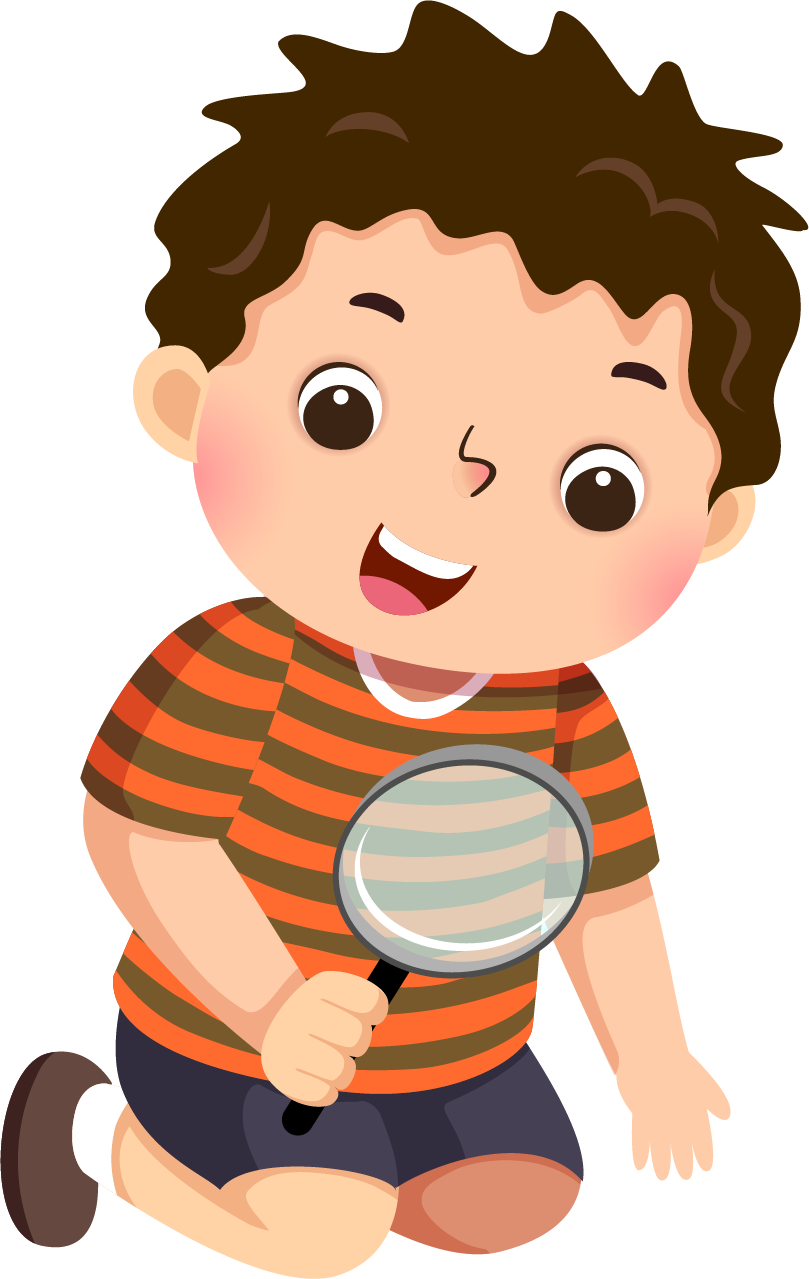 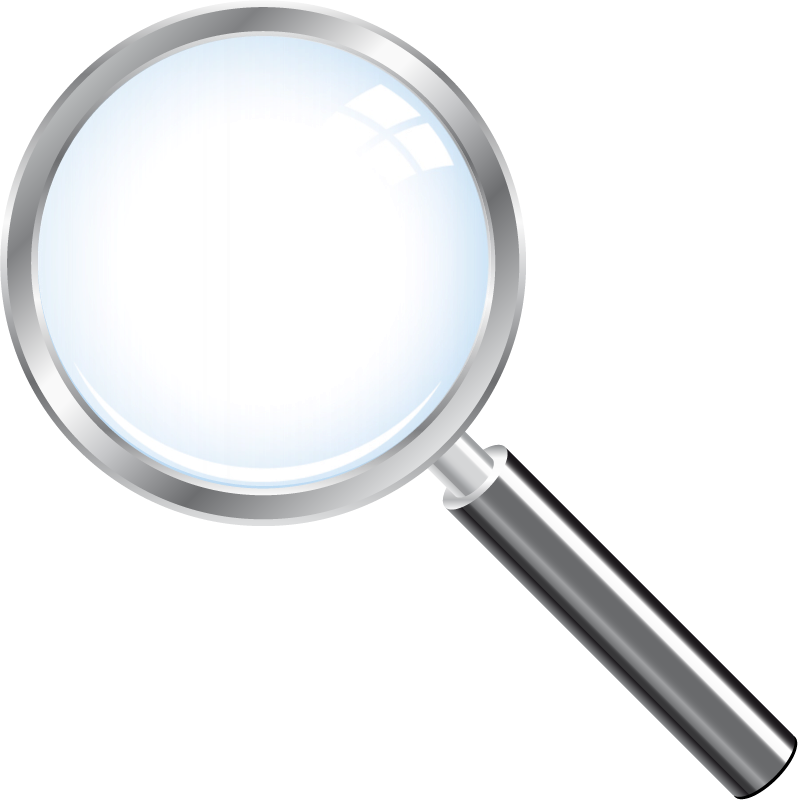 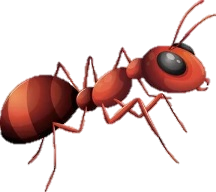 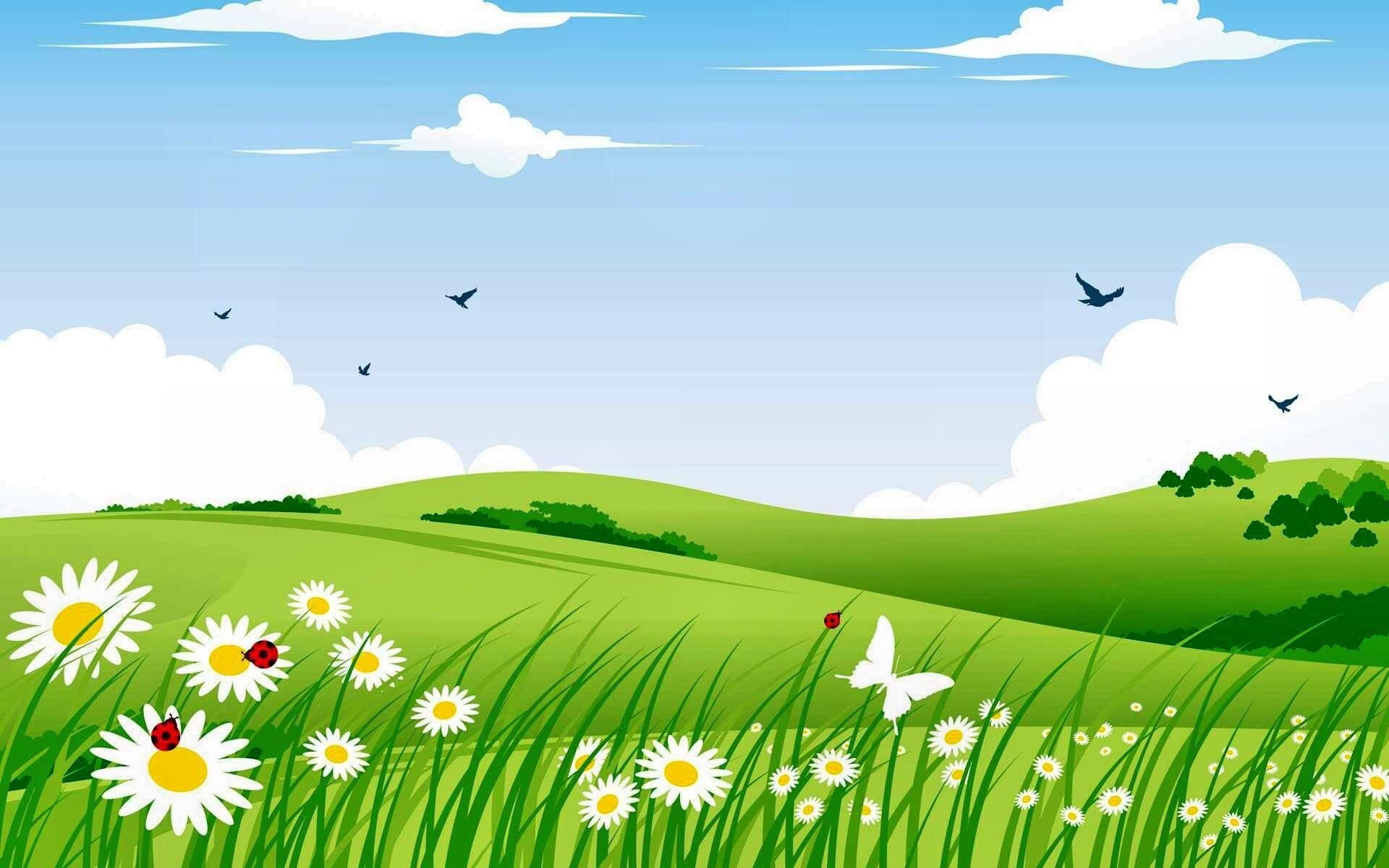 Картинки-великаны
(нажми на картинку)
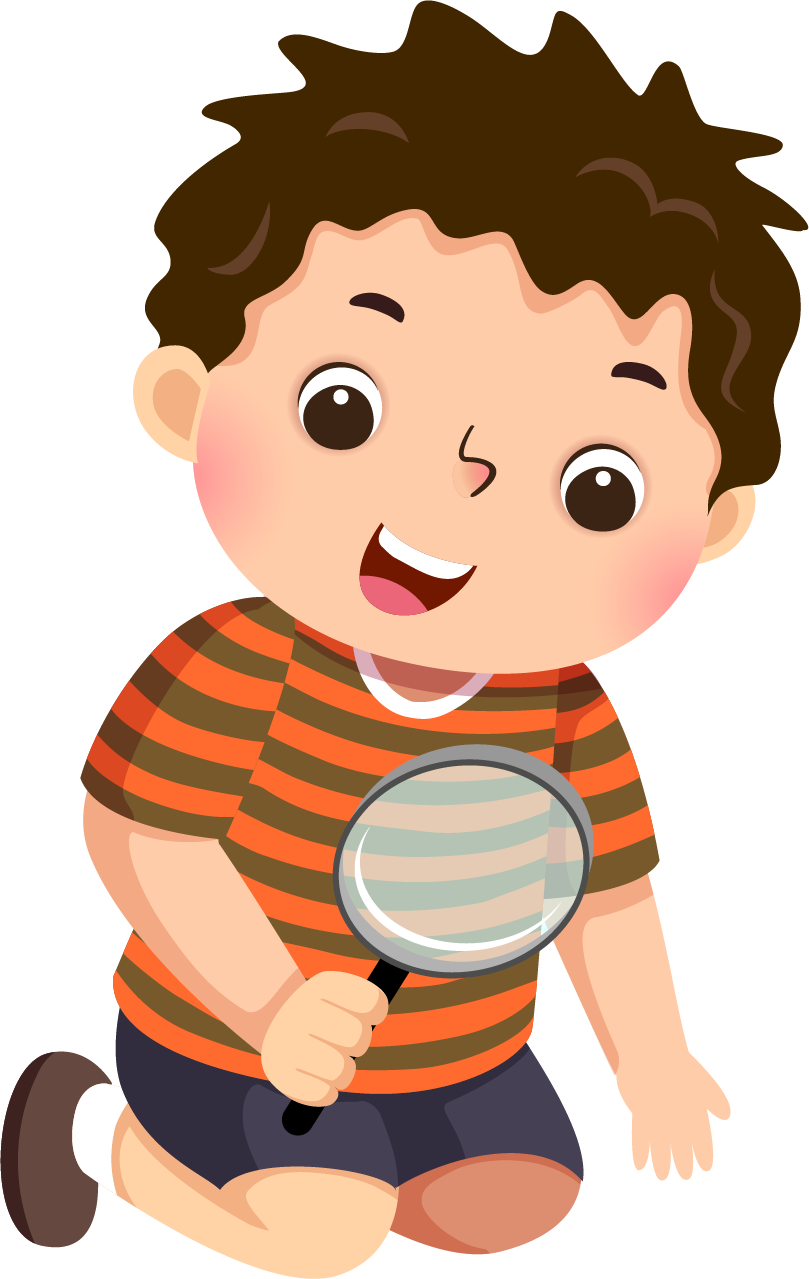 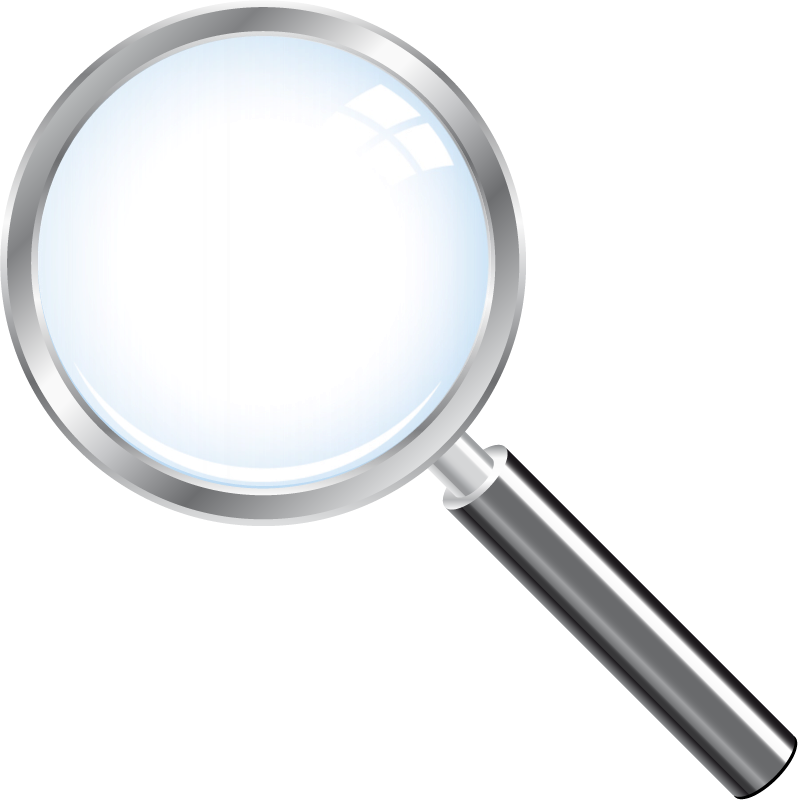 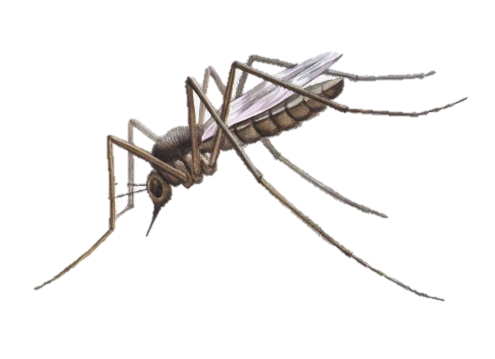 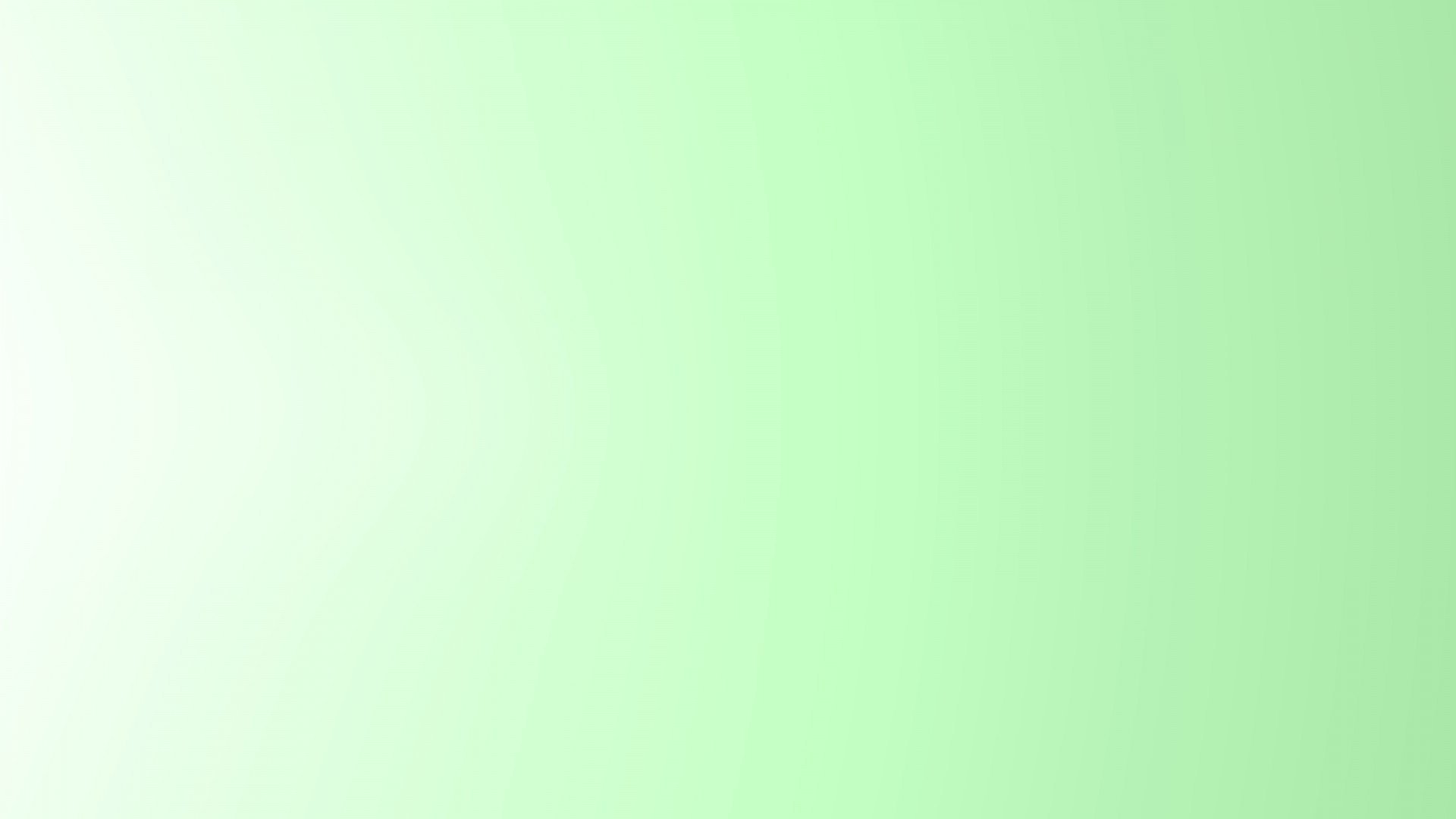 СКАЖИ НАОБОРОТ.
Зимой дни холодные, а летом…
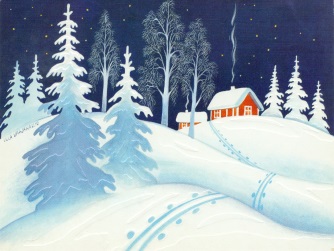 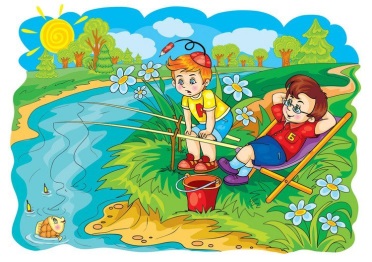 Осенью небо темное, а летом…
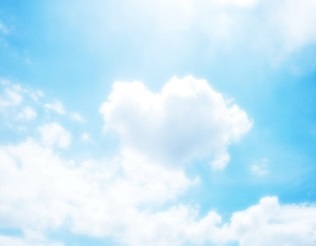 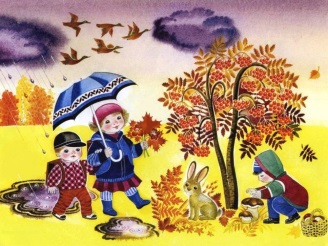 Зимой день короткий, а летом…
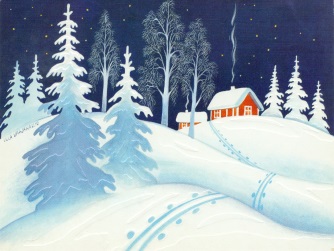 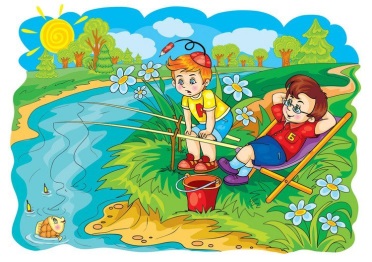 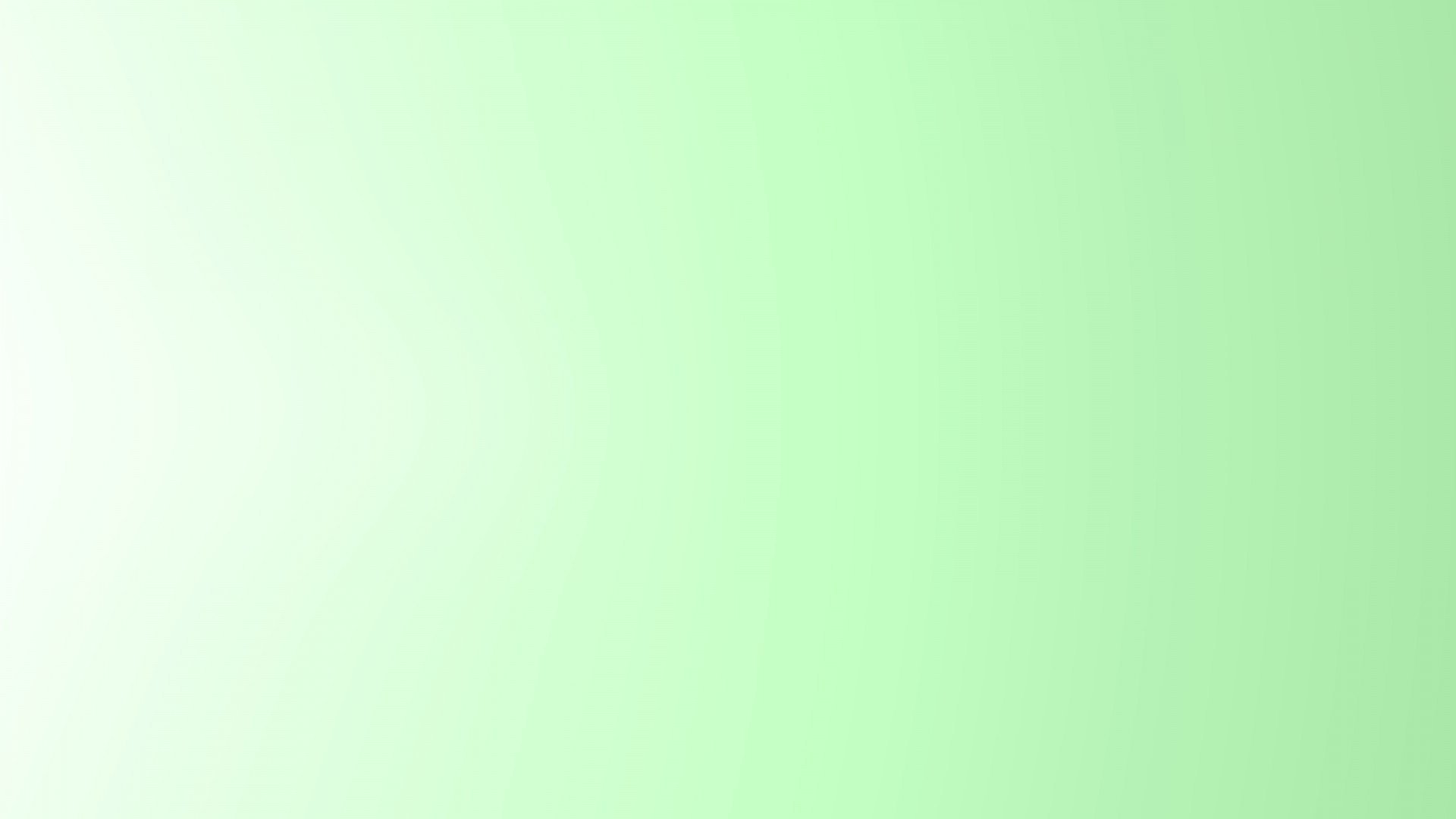 СКАЖИ НАОБОРОТ.
Осенью дети идут в школу , а  летом…
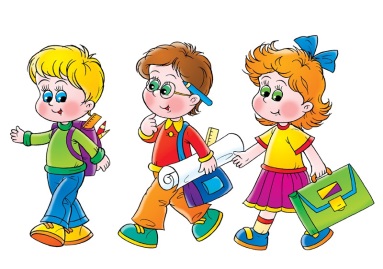 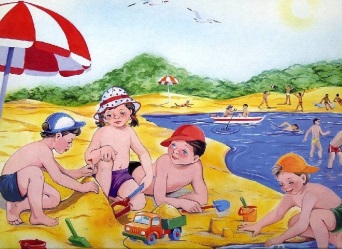 Осенью люди собирают урожай, а летом…
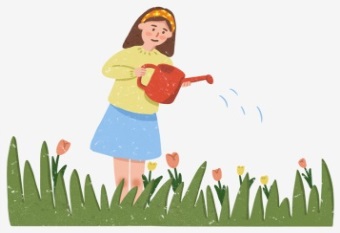 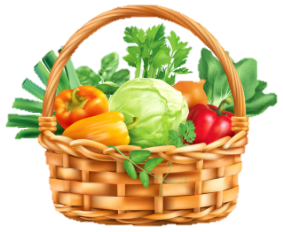 Зимой  деревья голые, а летом…
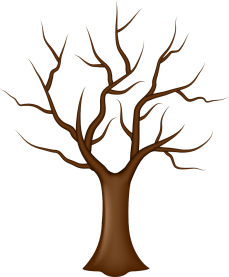 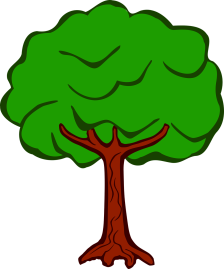 Помоги Тане.Выбери летнюю одежду, обувь, головные уборы.
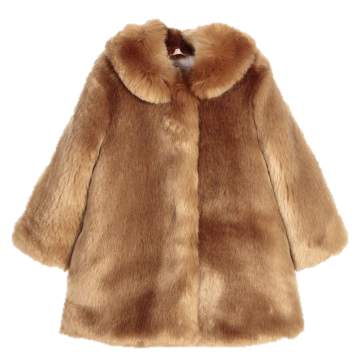 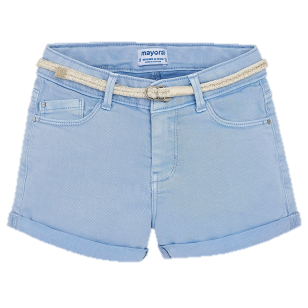 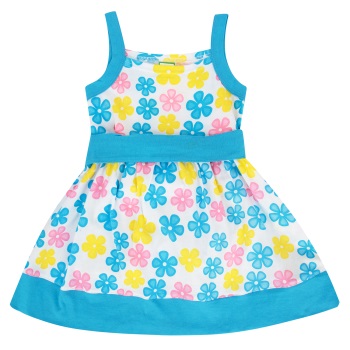 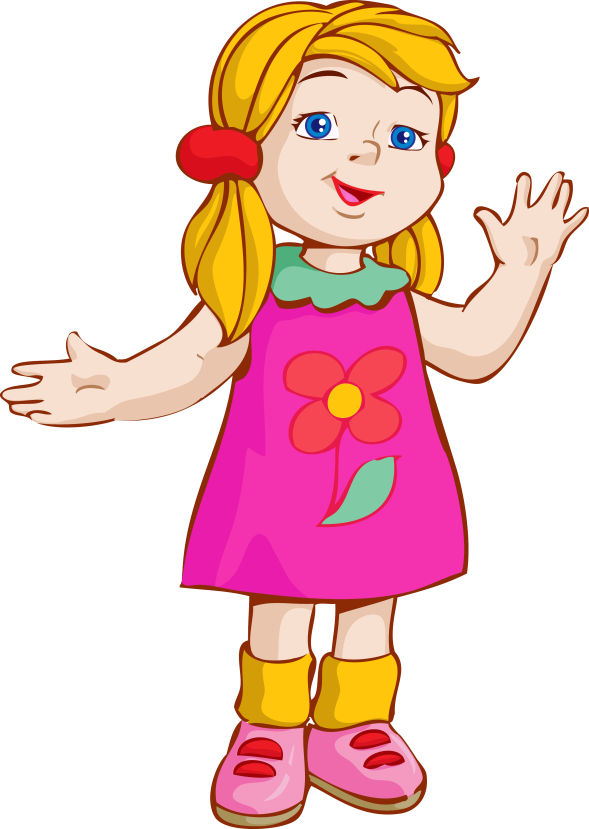 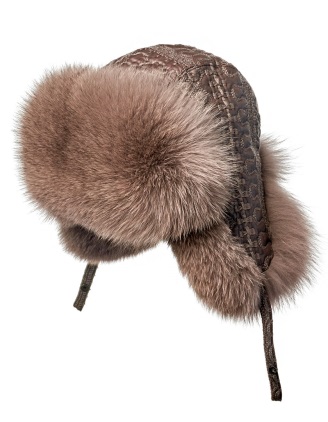 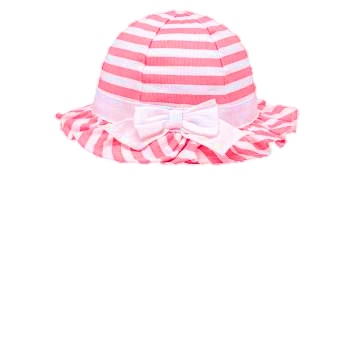 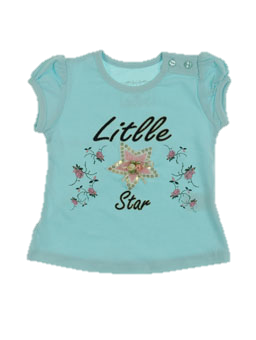 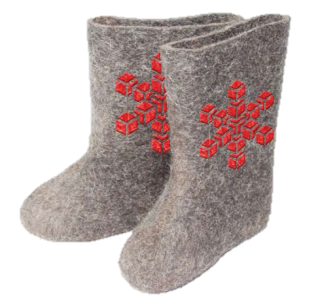 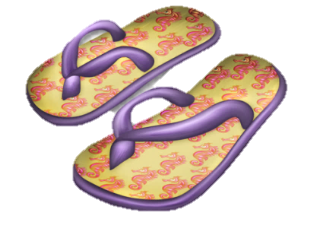